TIẾNG VIỆT 1
Tập 2
Tuần 26
Bài 136: oai – oay – uây
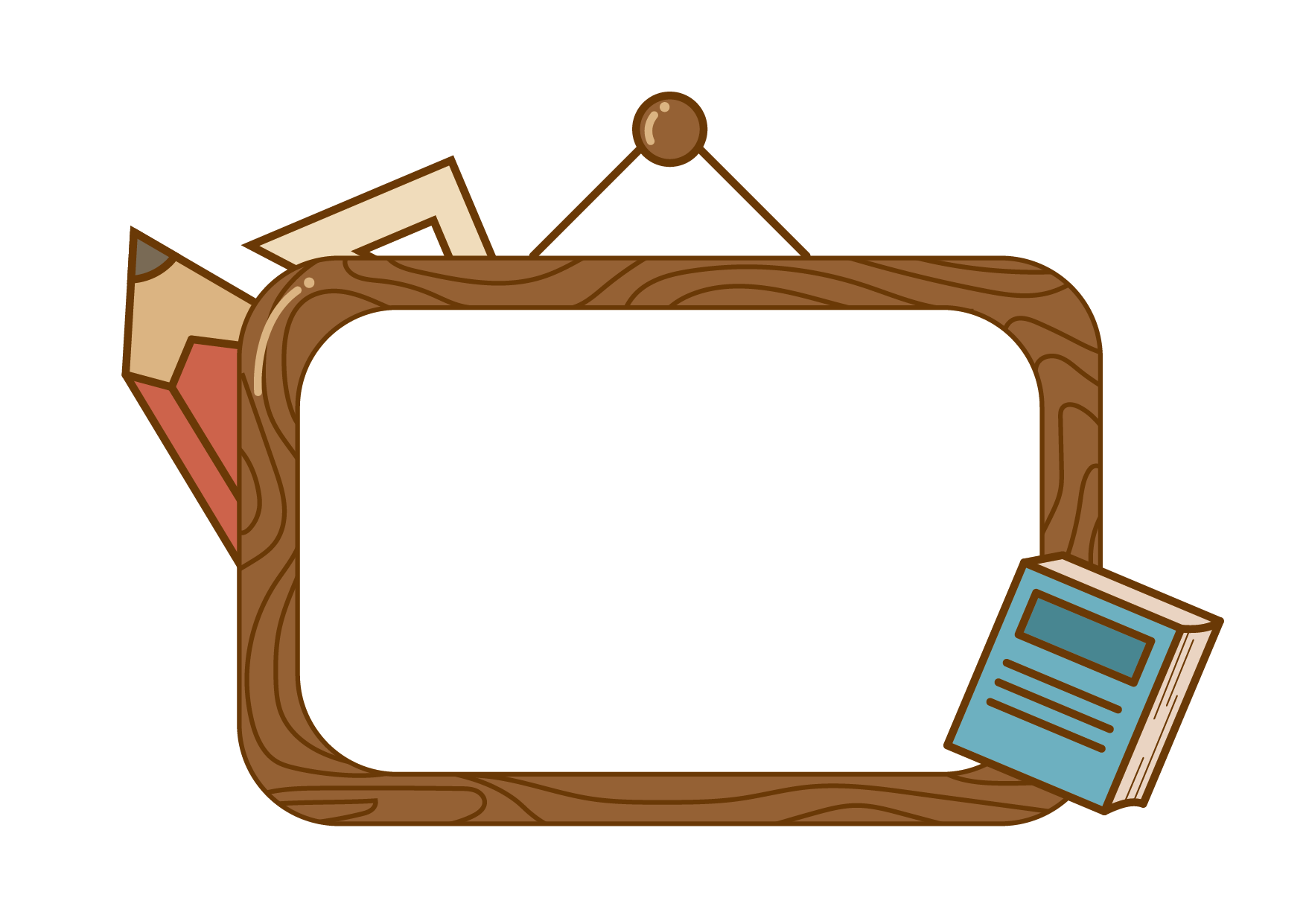 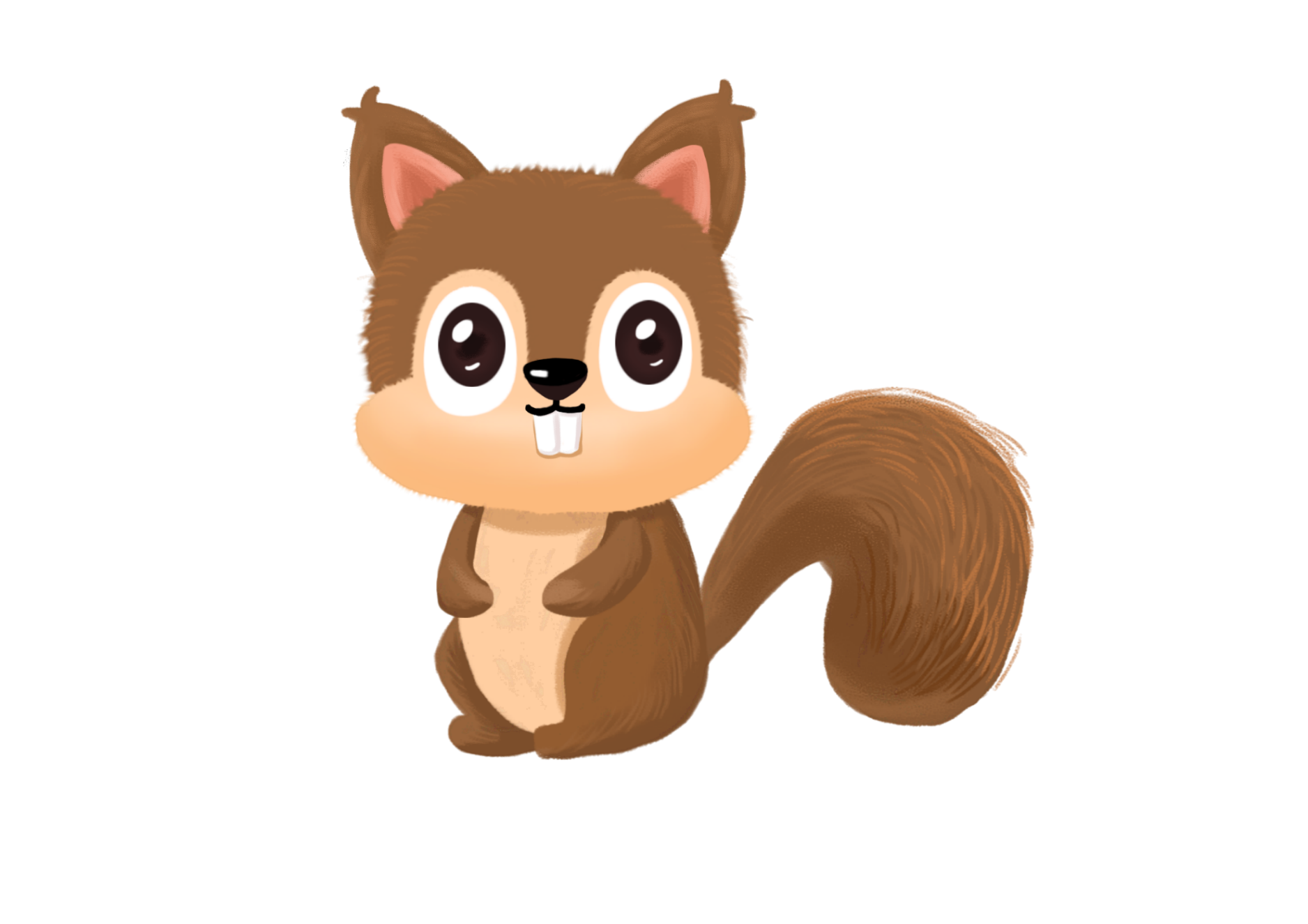 KHỞI ĐỘNG
Trò chơi : Giải cứu dòng sông
Bước 1: Chọn câu hỏi , chọn câu hỏi nào click vào số đấy.
Bước 2: Hiện câu hỏi, Hs đọc được câu trả lời, click mũi tên quay về slide 5.
Bước 3: Click vào chữ hoàn thành tạo âm thanh và click vào rác muốn vớt để rác biến mất.
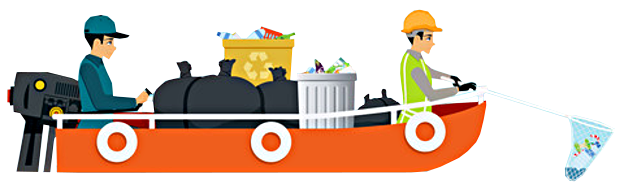 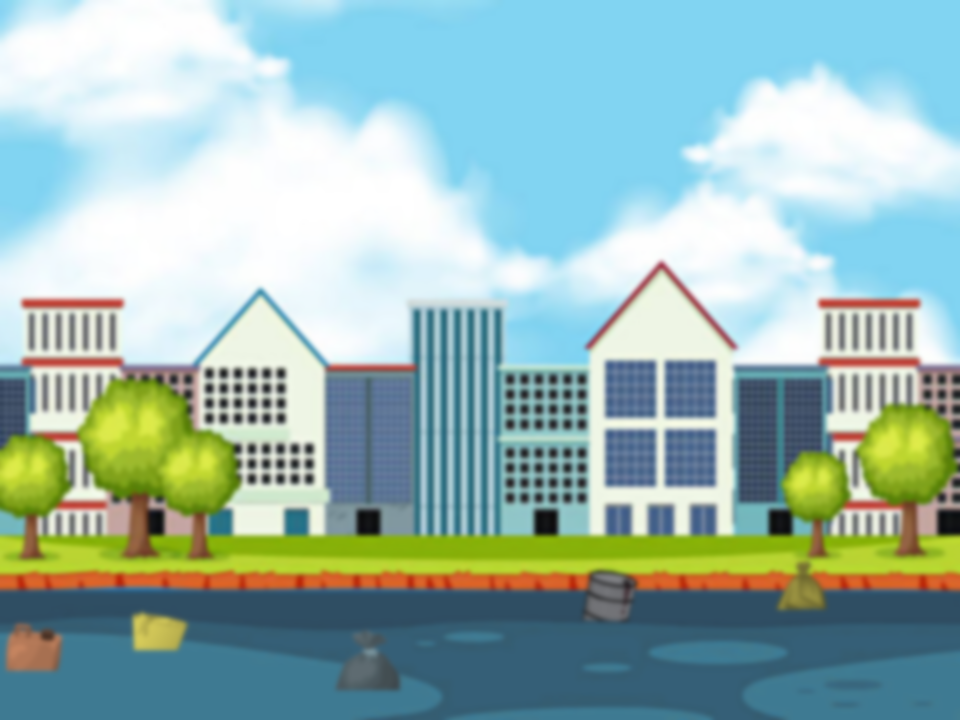 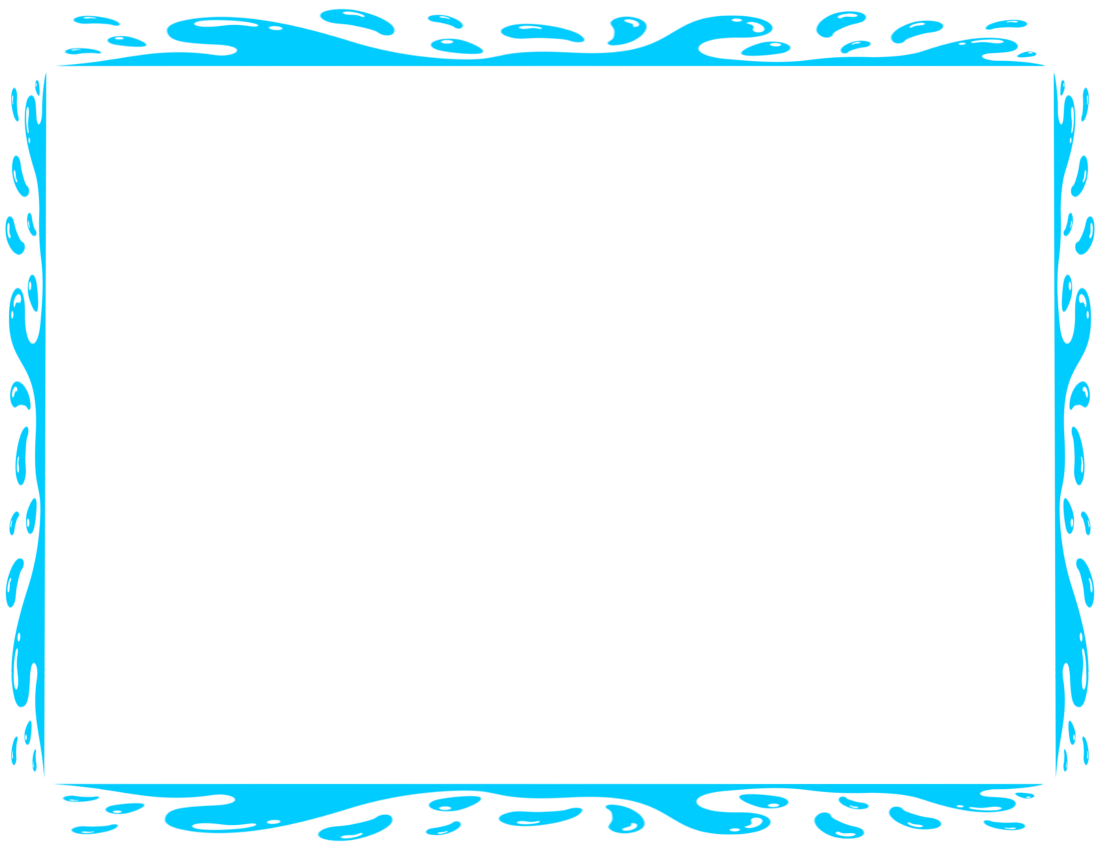 Đọc câu sau : Cá to đuổi bắt lũ cá nhỏ. Lũ cá nhỏ luýnh quýnh xin tha mạng.
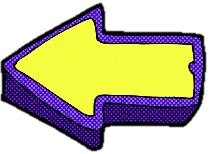 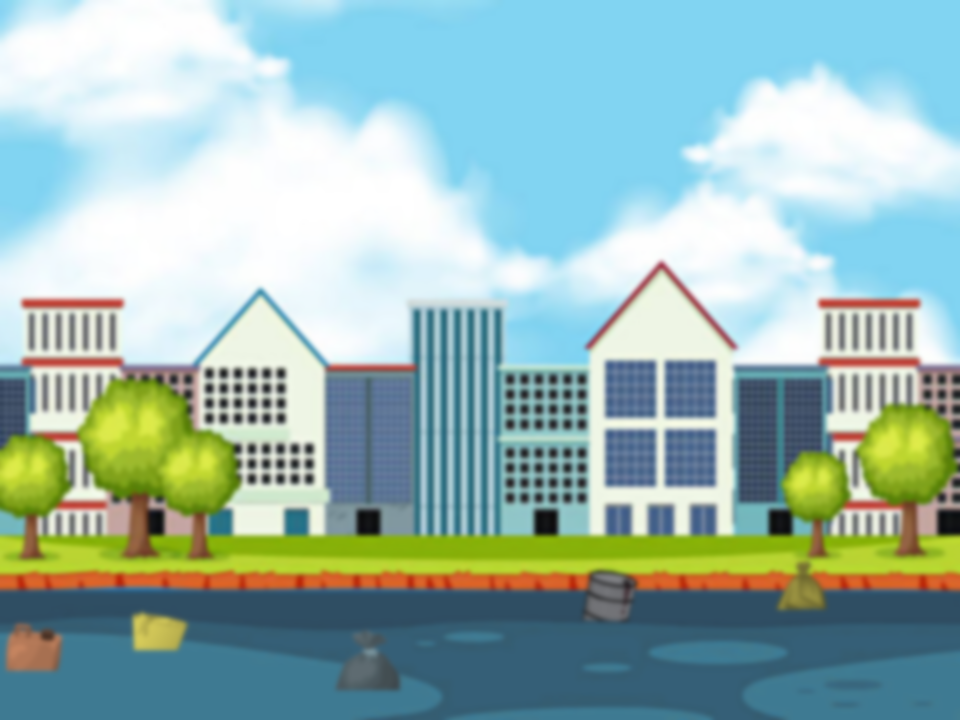 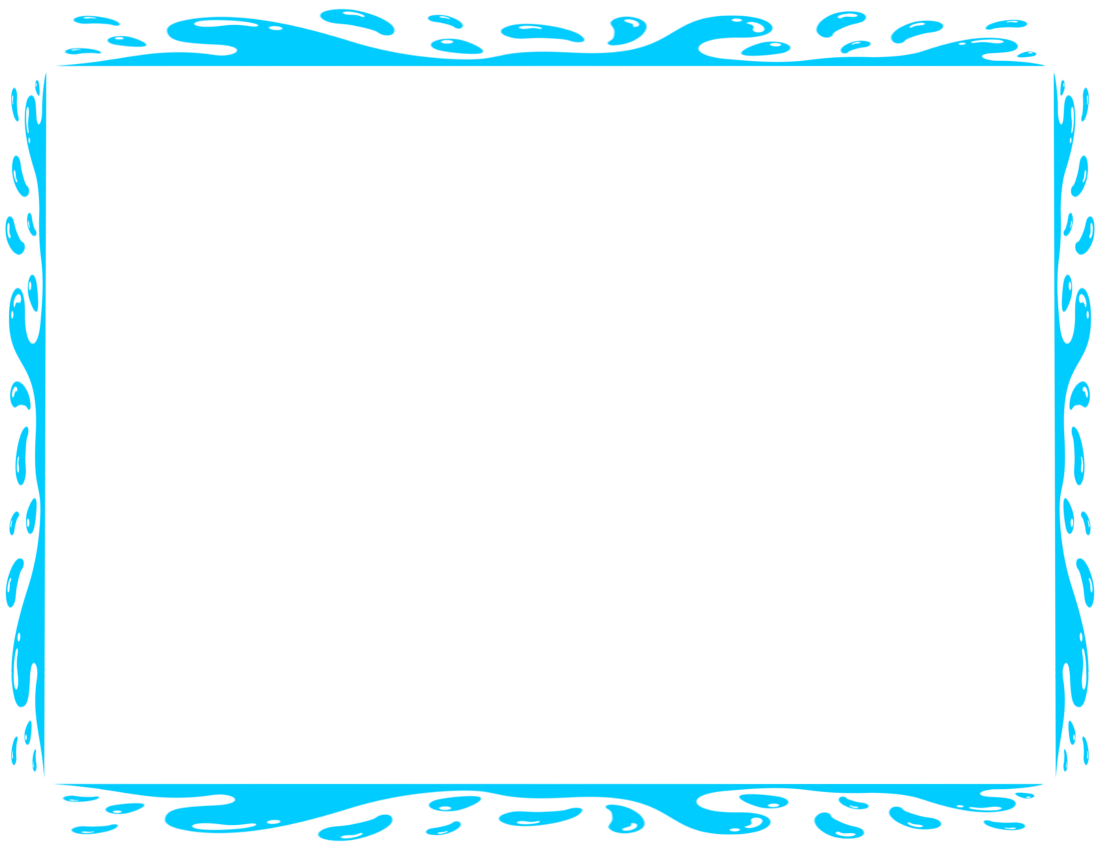 Đọc câu sau: Cá to ngoác miệng rộng huếch, huênh hoang: “Kẻ yếu phải làm thức ăn cho kẻ mạnh”.
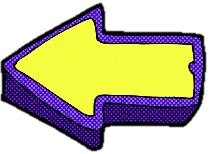 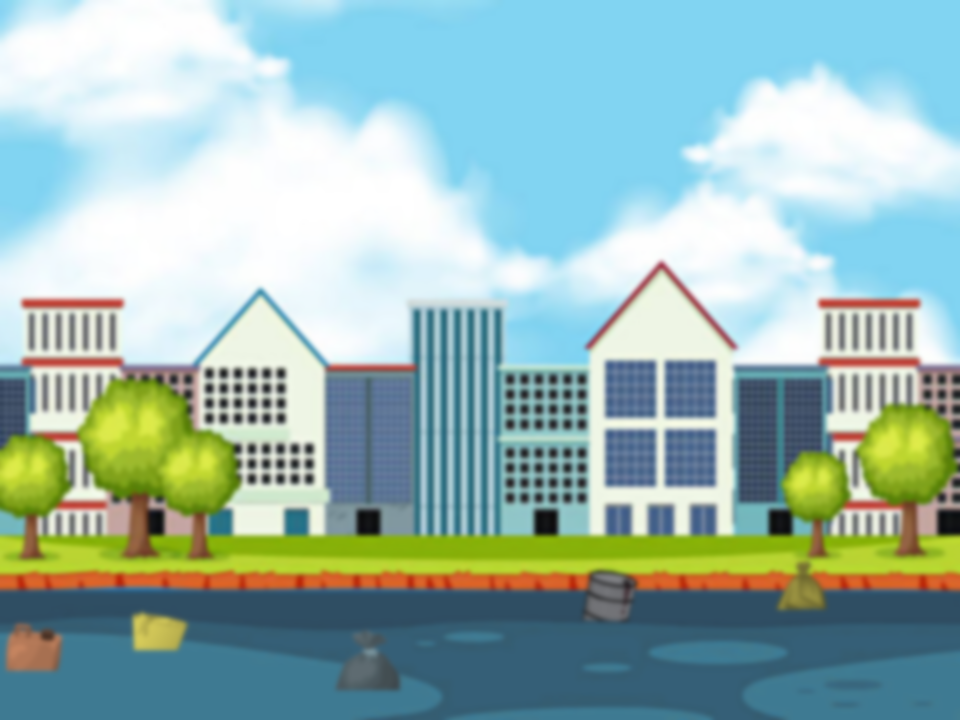 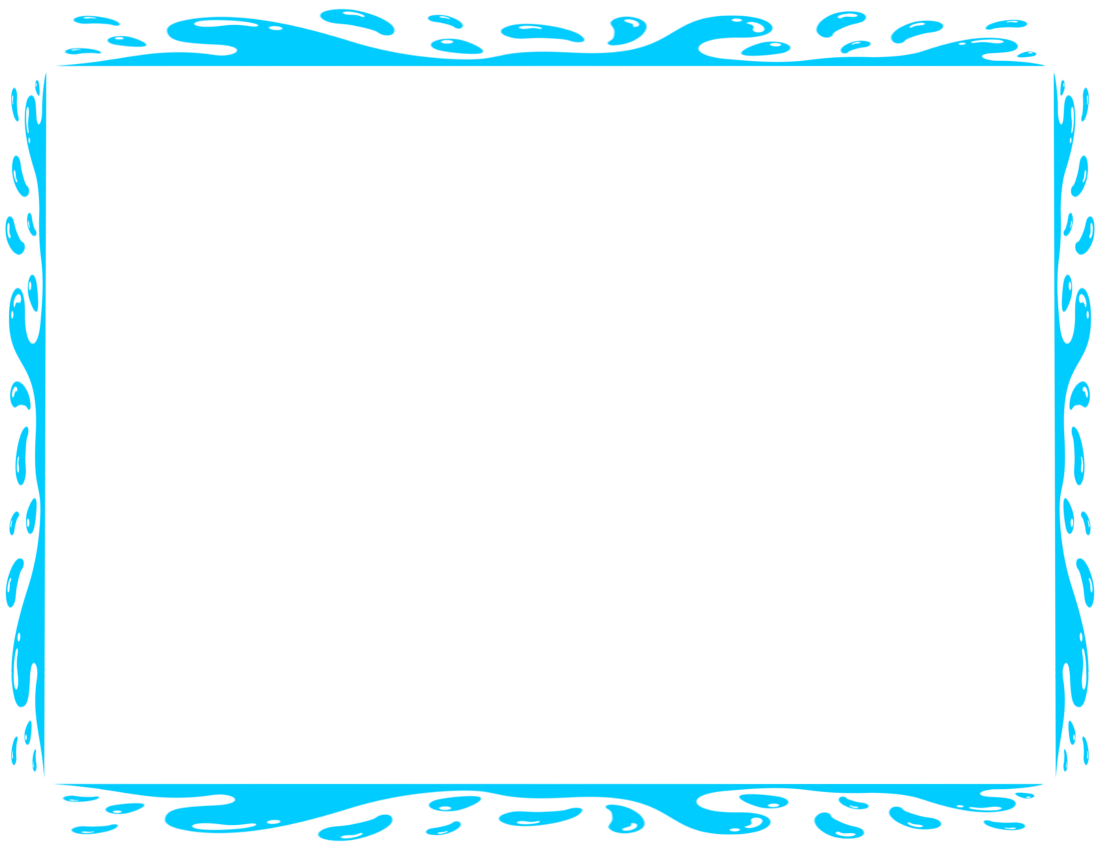 Đọc câu sau: Xoạch! một chiếc lưới quăng xuống chụp lấy cả bọn.
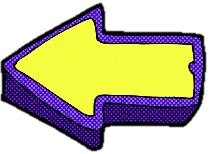 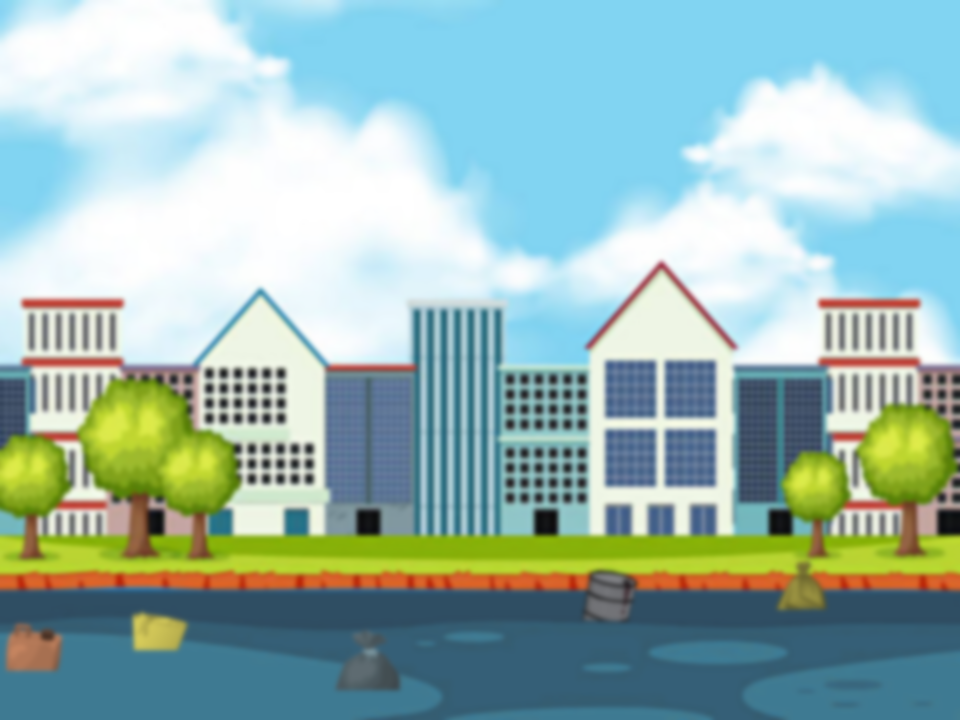 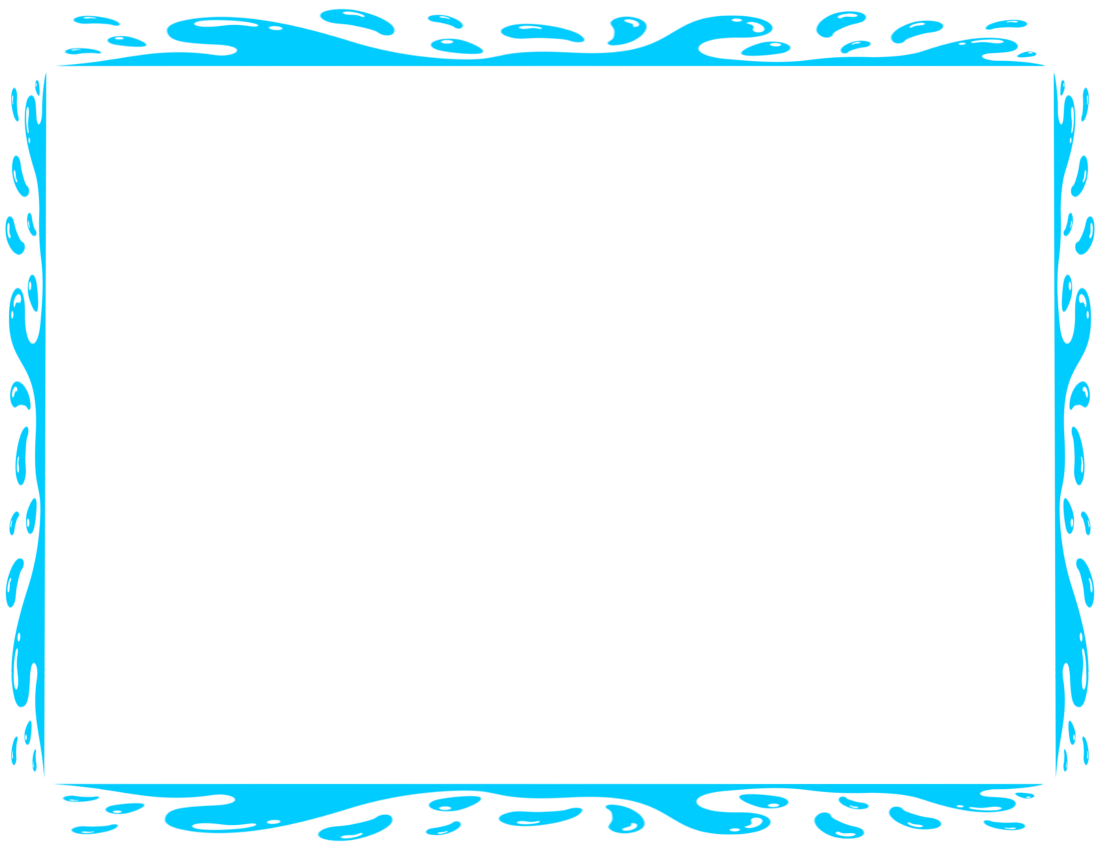 Đọc câu sau: Lũ cá nhỏ lọt qua mắt lưới, thoát hết. Chỉ cá to bị mắc lại.
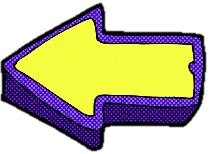 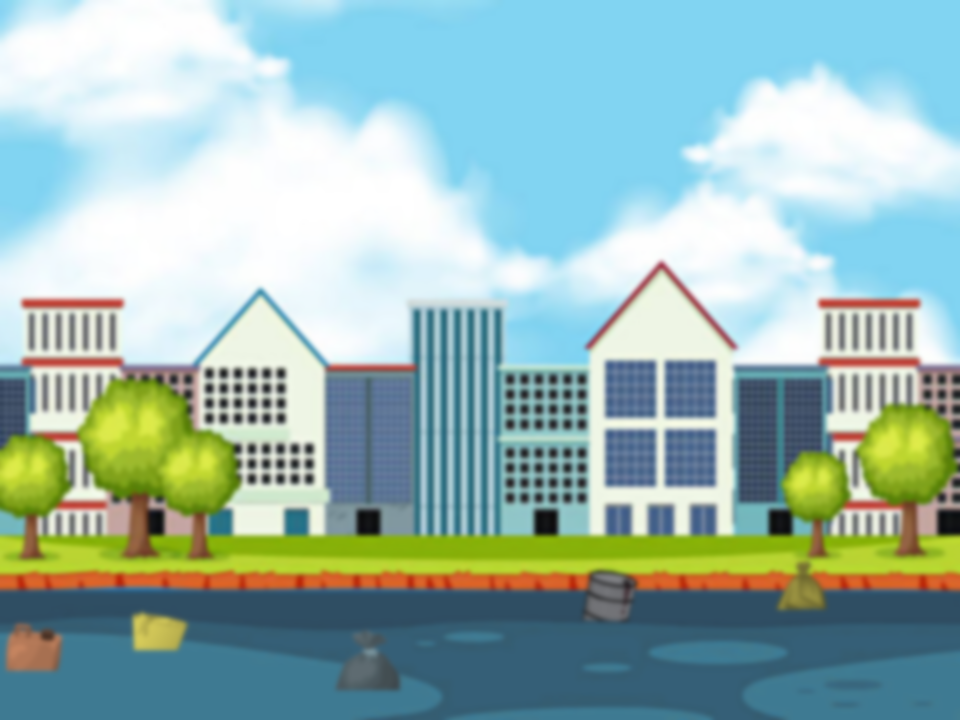 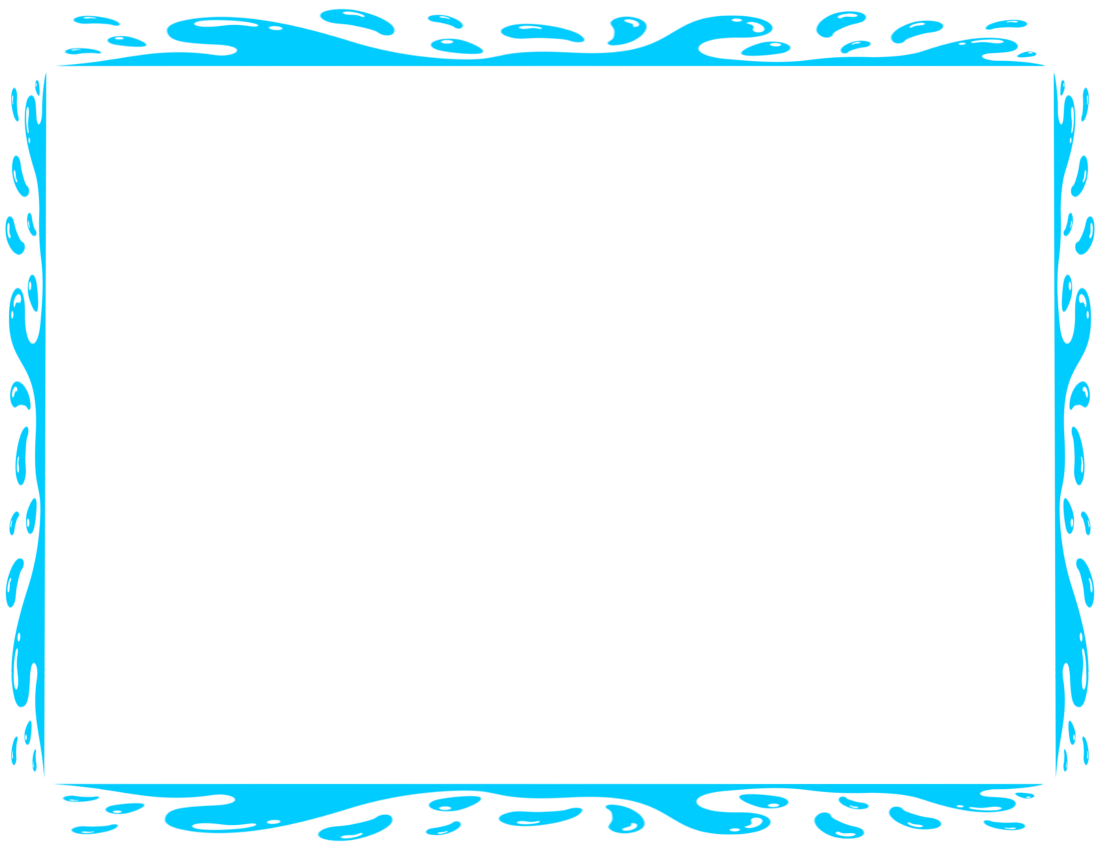 Đọc câu sau: Lũ cá nhỏ ngoảnh đầu, báo cá to: “ Tiếc là có kẻ còn mạnh hơn bác”.
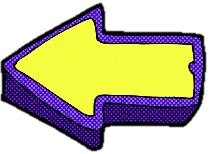 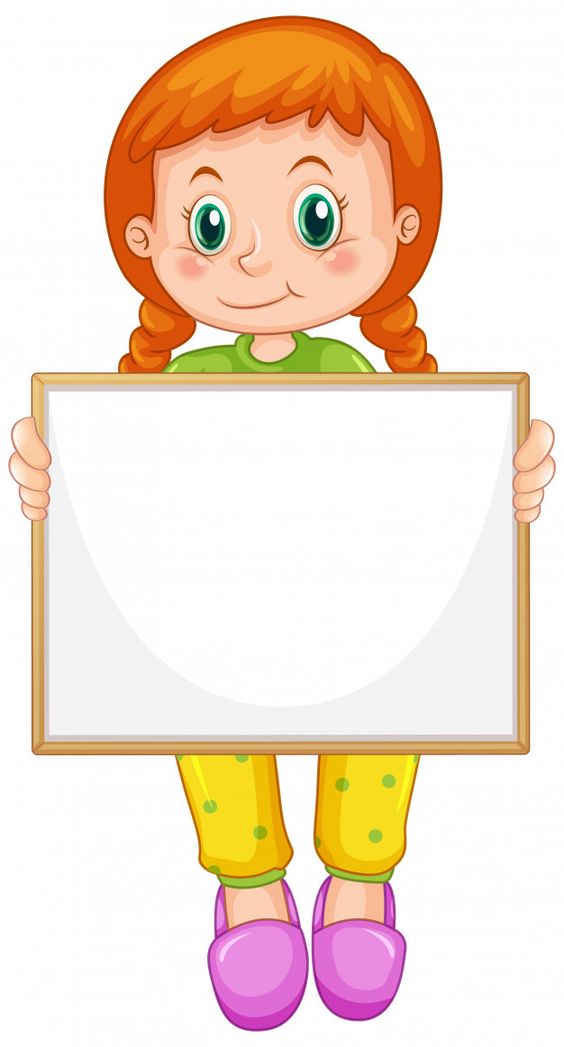 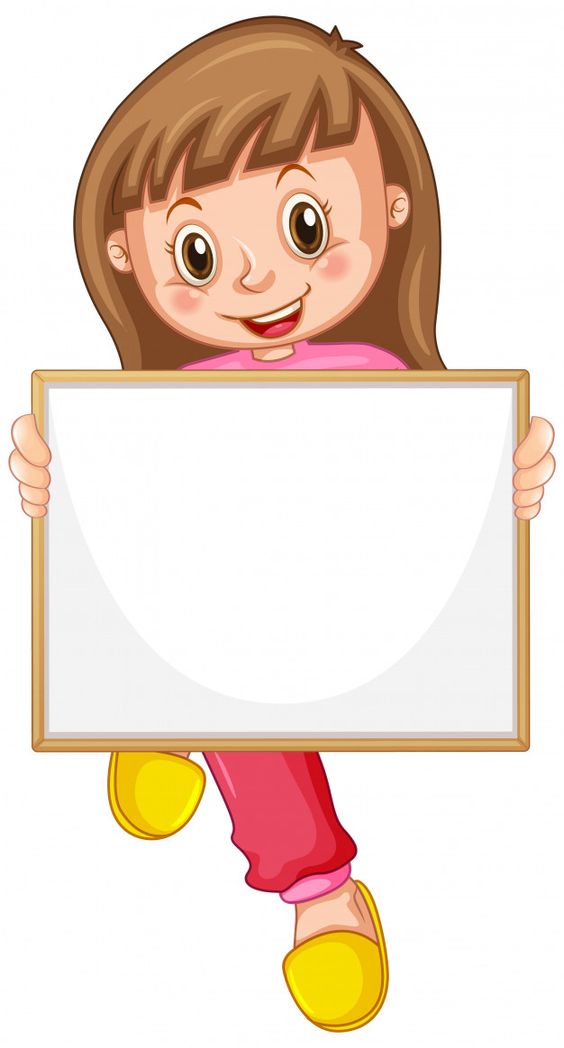 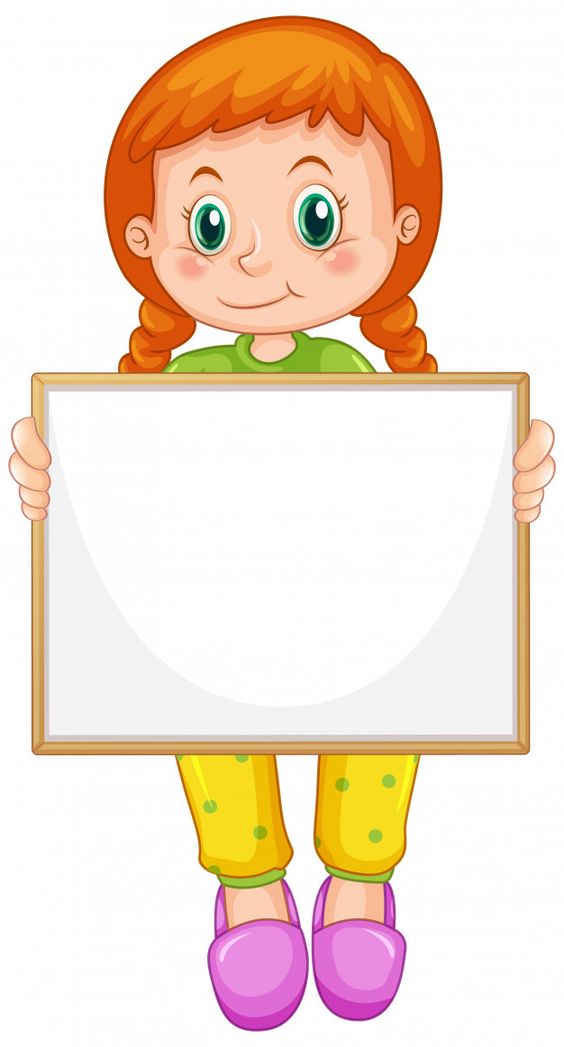 oai
oay
uây
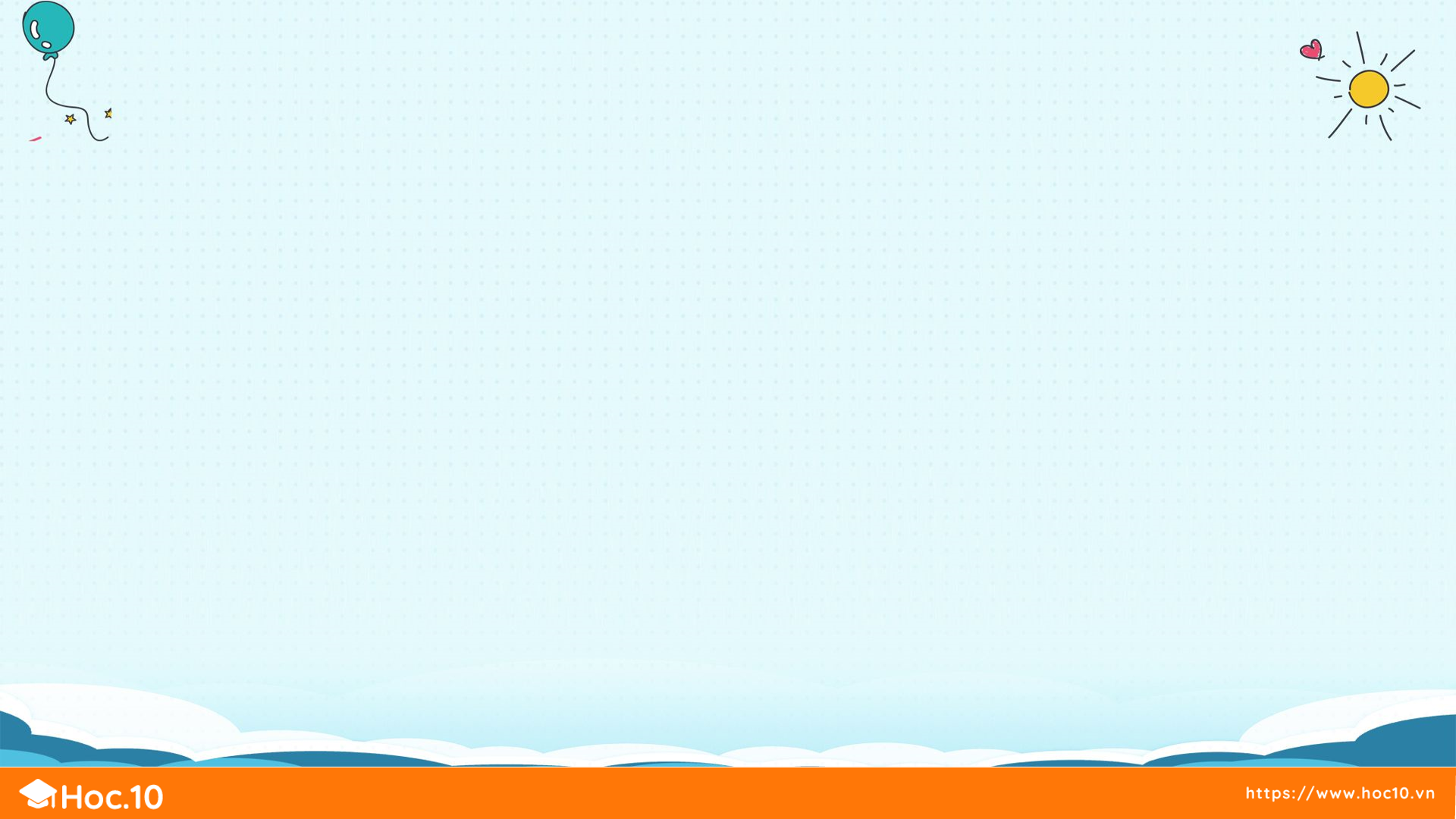 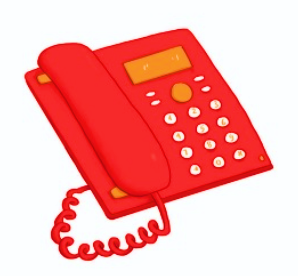 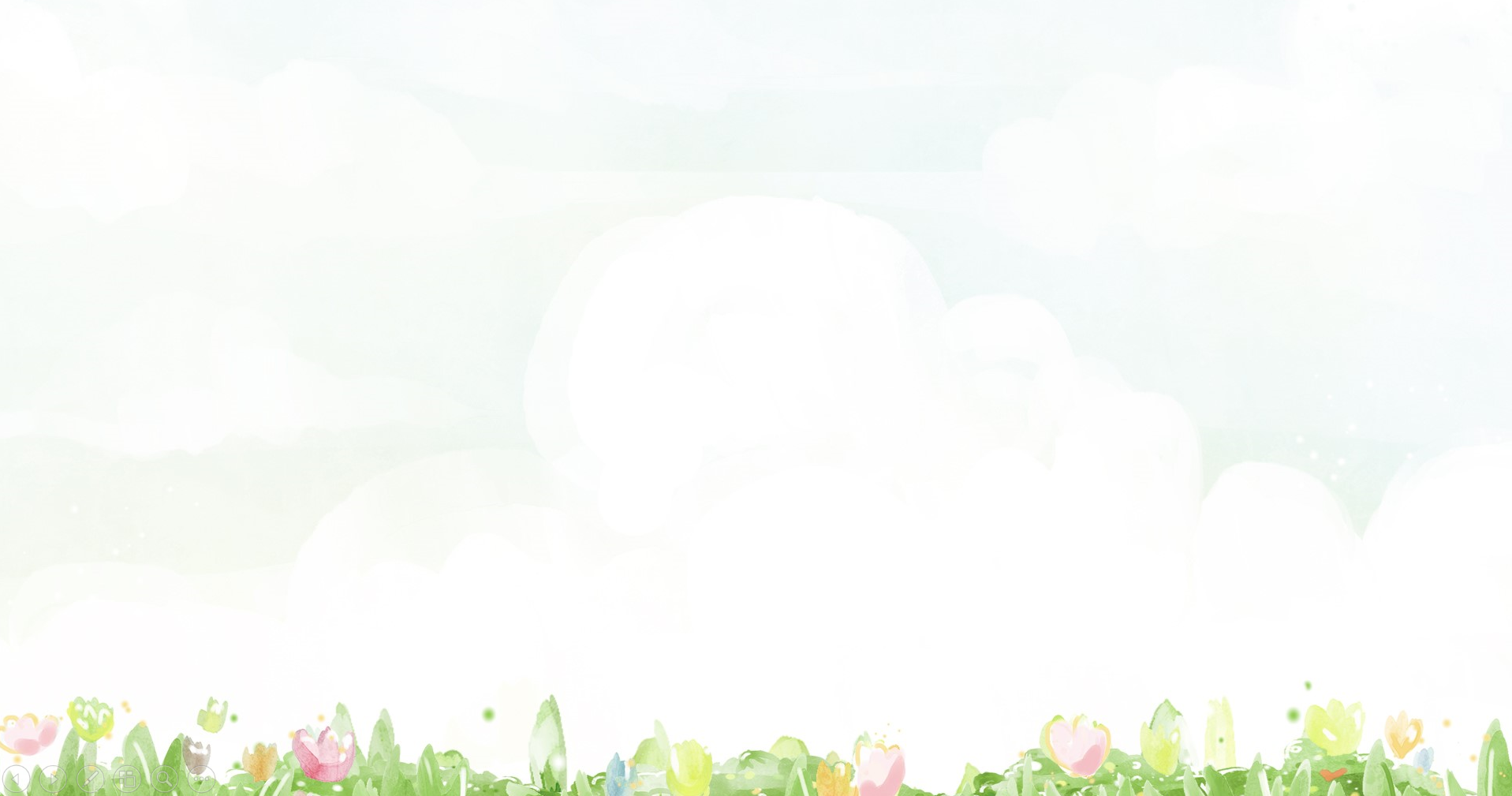 1. Làm quen
thoại
oai
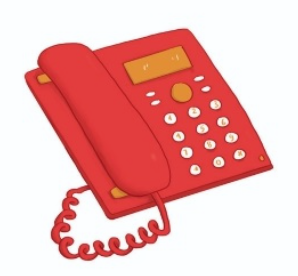 oai
th
oại
oa
i
thờ – oai – thoai – nặng – thoại
thoại
điện thoại
oại
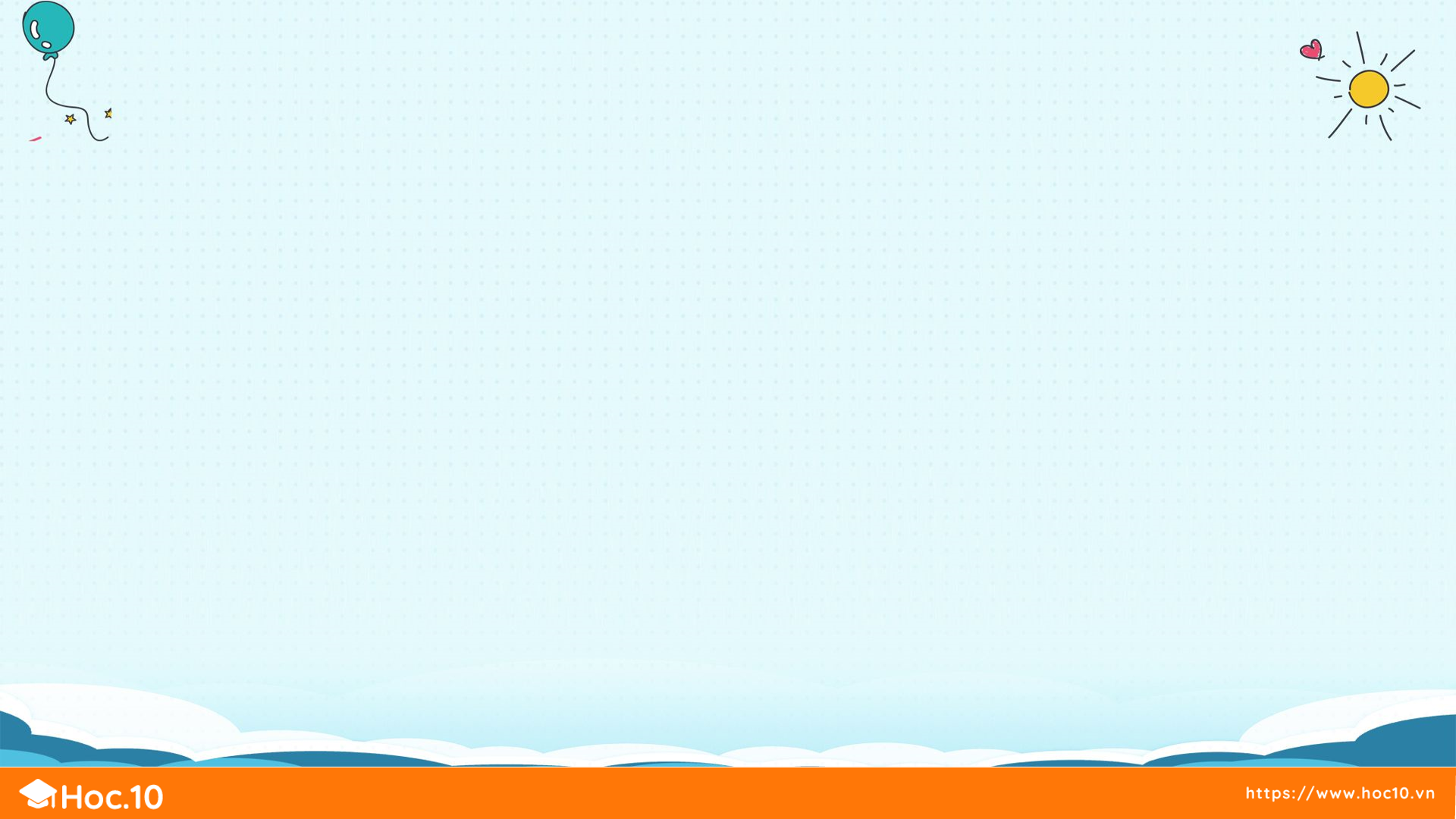 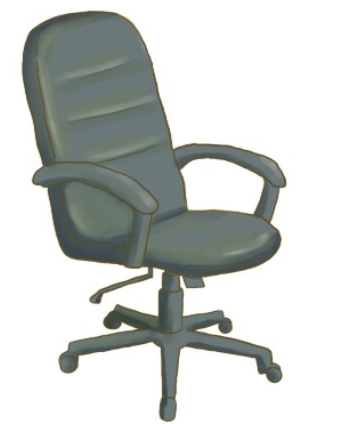 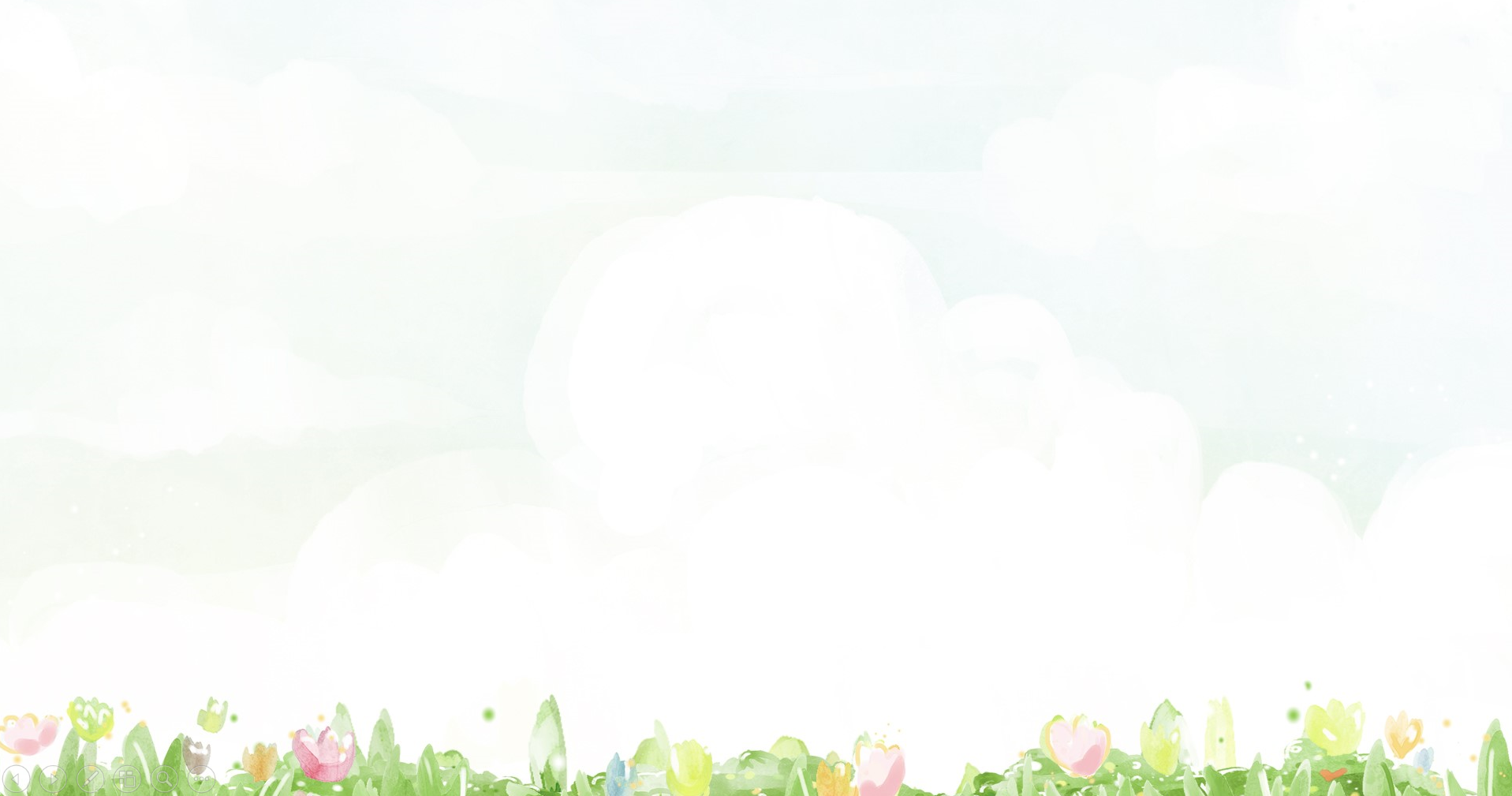 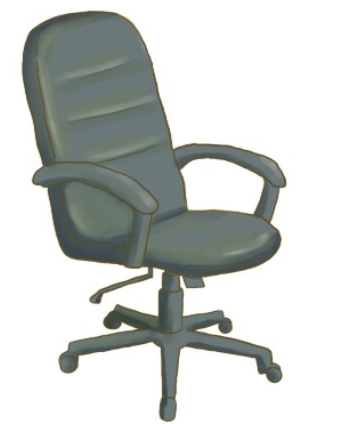 xoay
oay
oay
x
oay
oa
y
xờ – oay – xoay
xoay
ghế xoay
oay
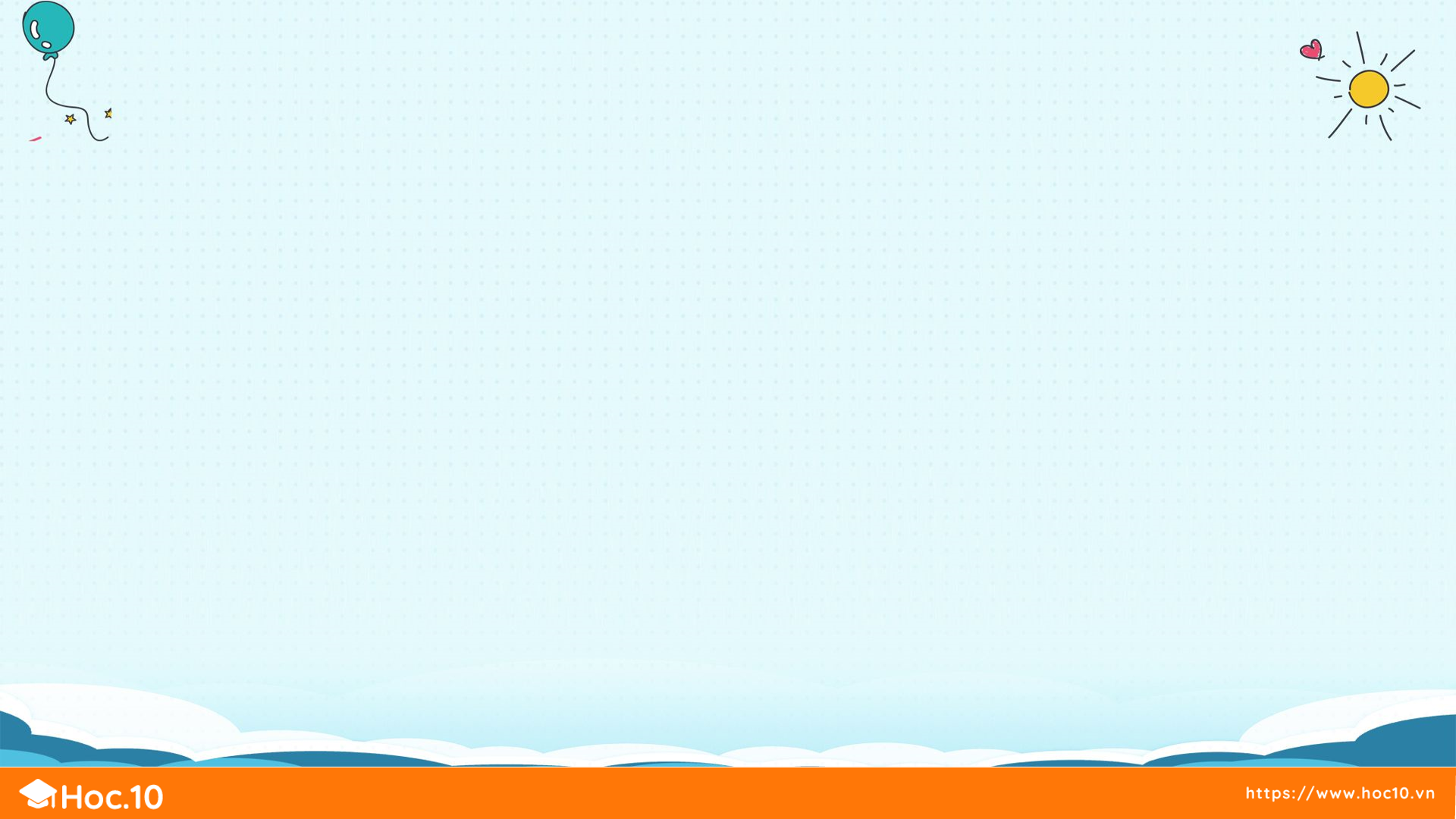 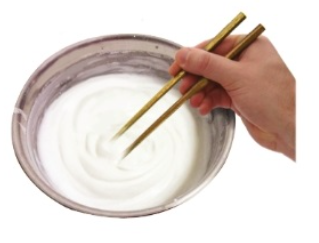 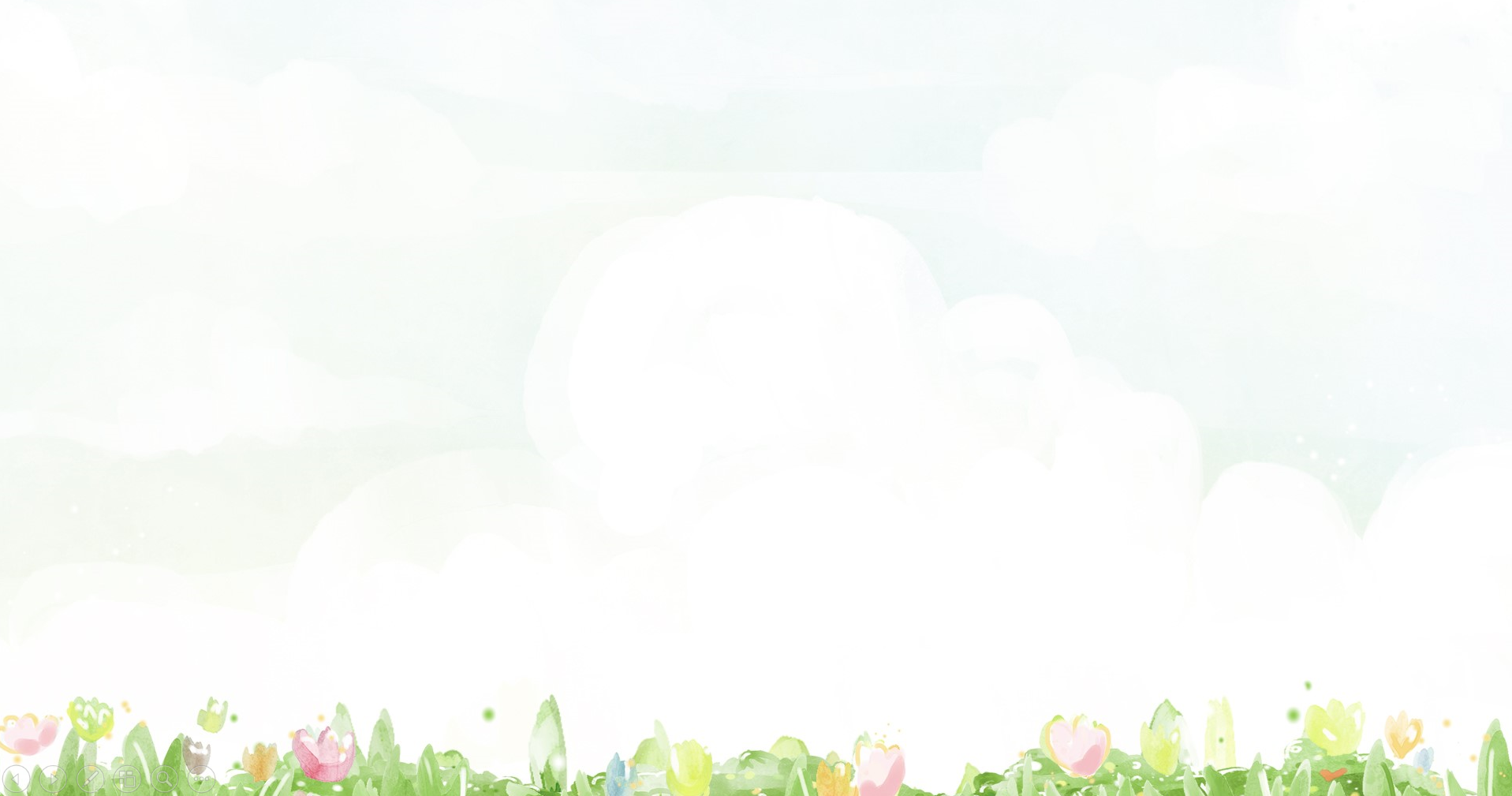 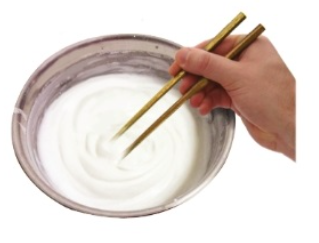 khuấy
uây
uây
kh
uấy
uâ
y
khờ – uây – khuây – sắc – khuấy
khuấy
khuấy bột
uấy
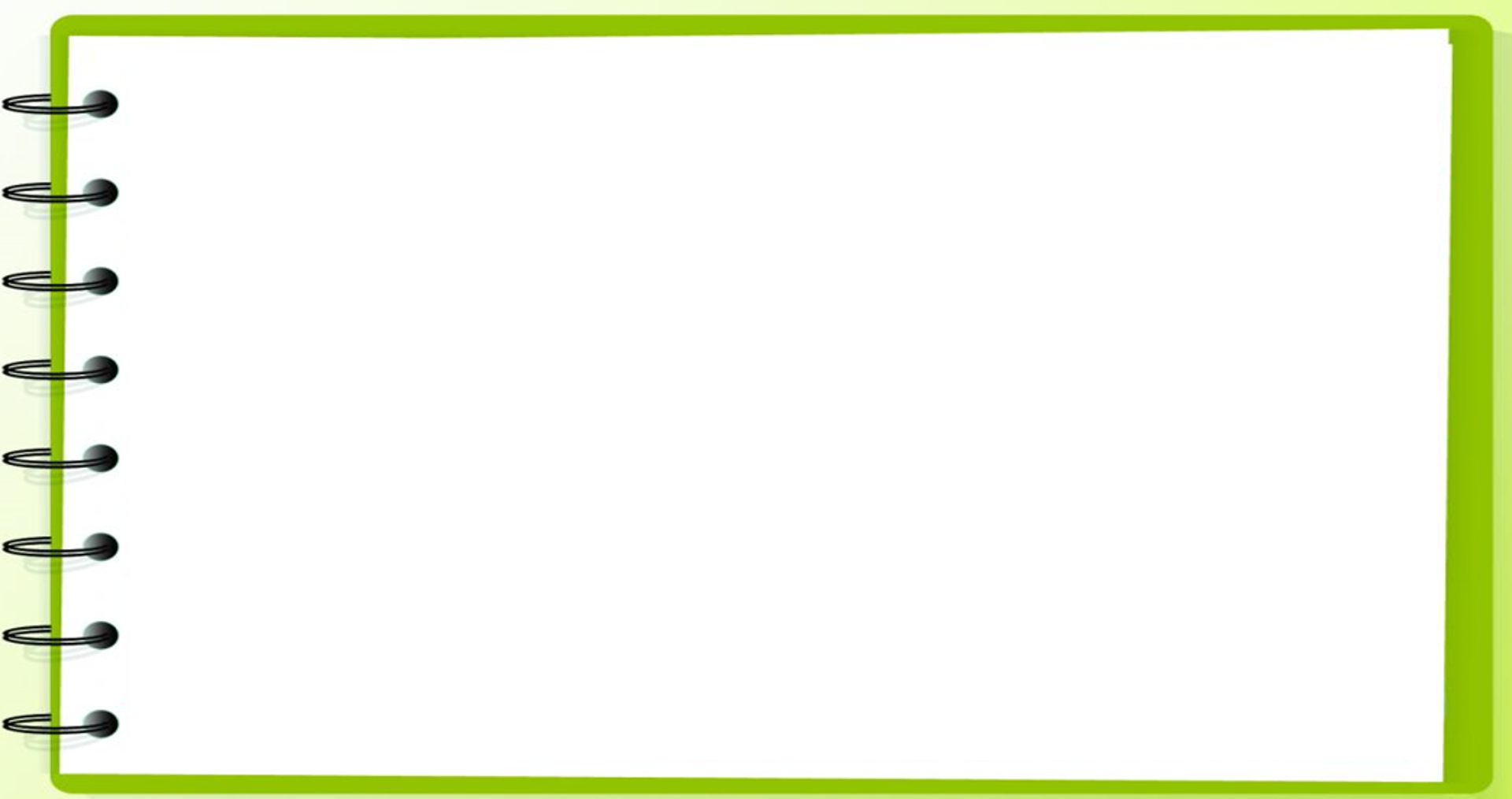 So sánh
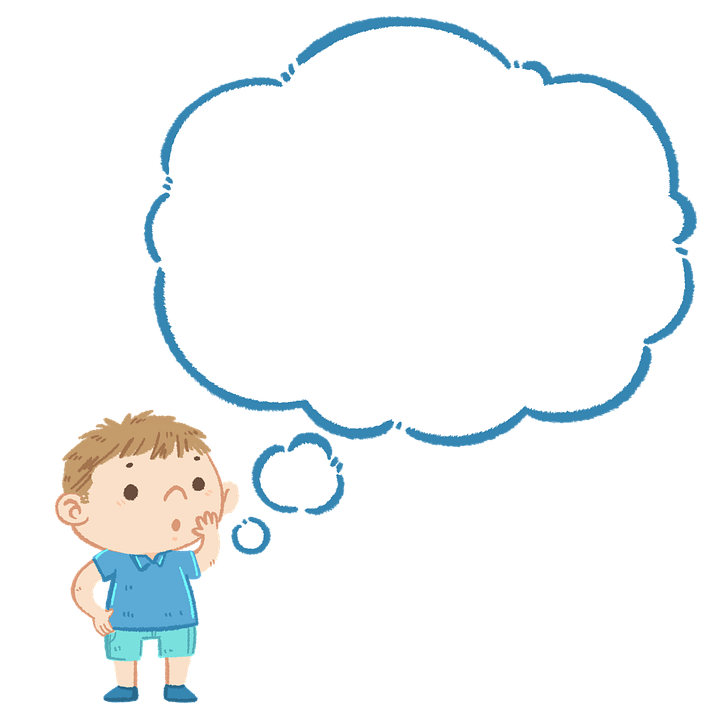 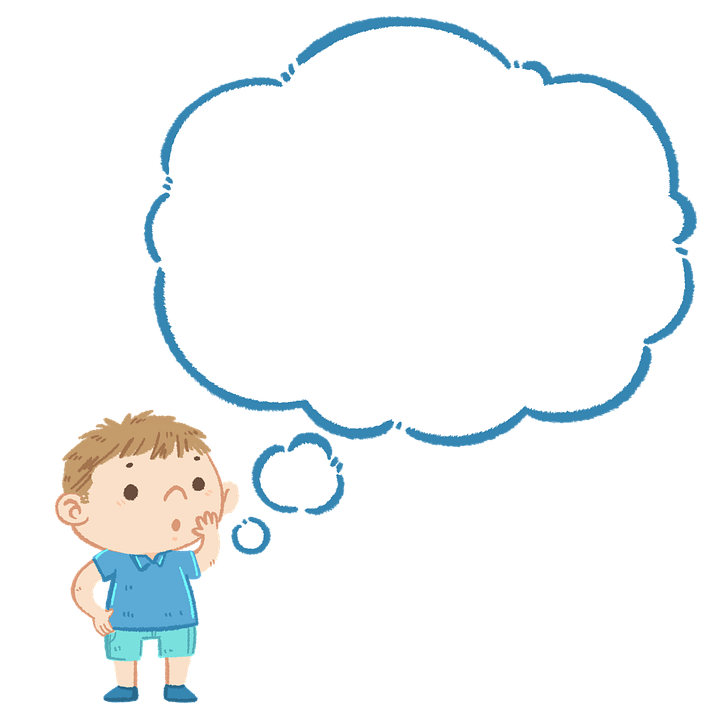 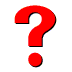 oai
oa
oay
oa
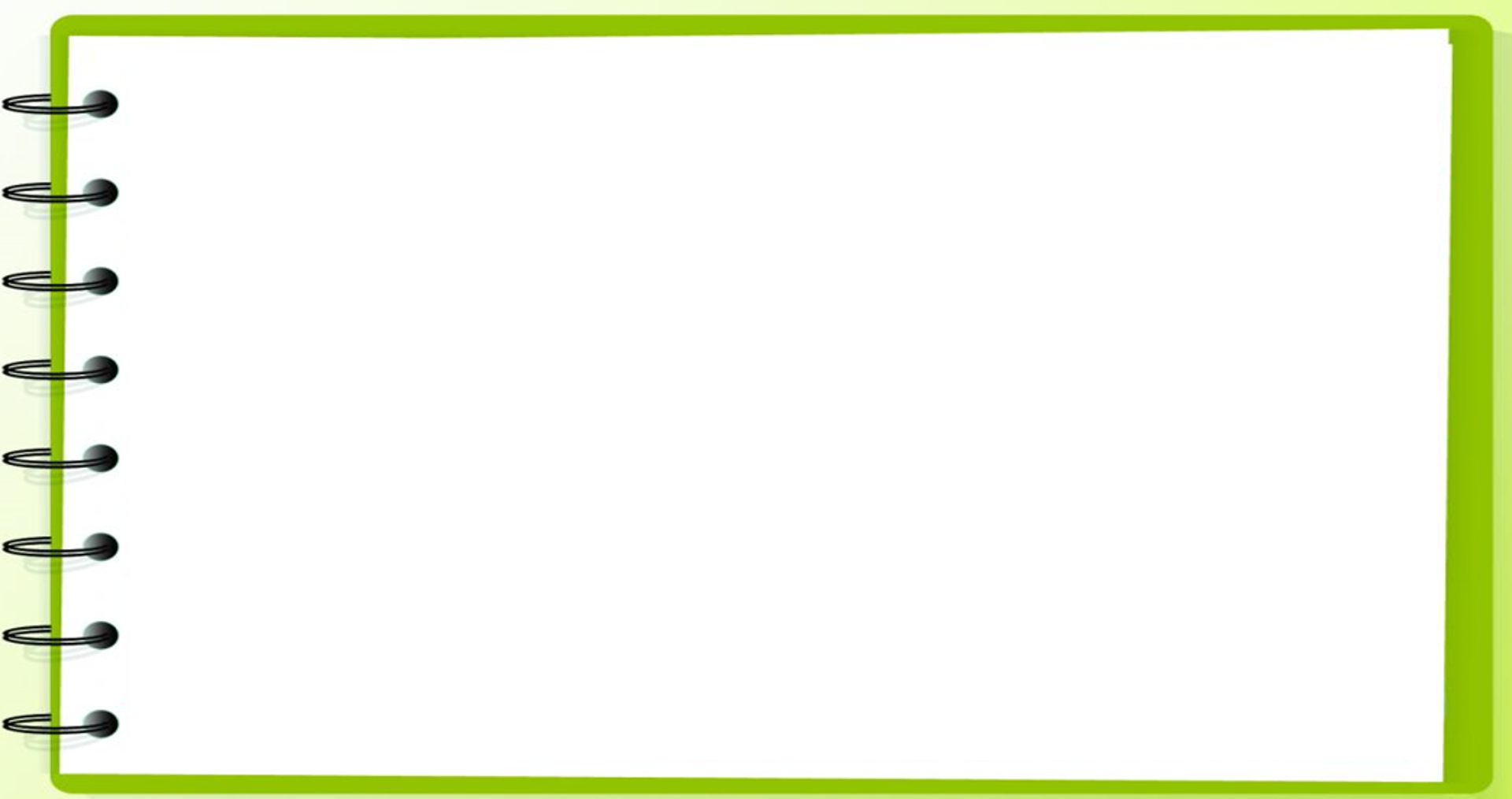 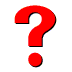 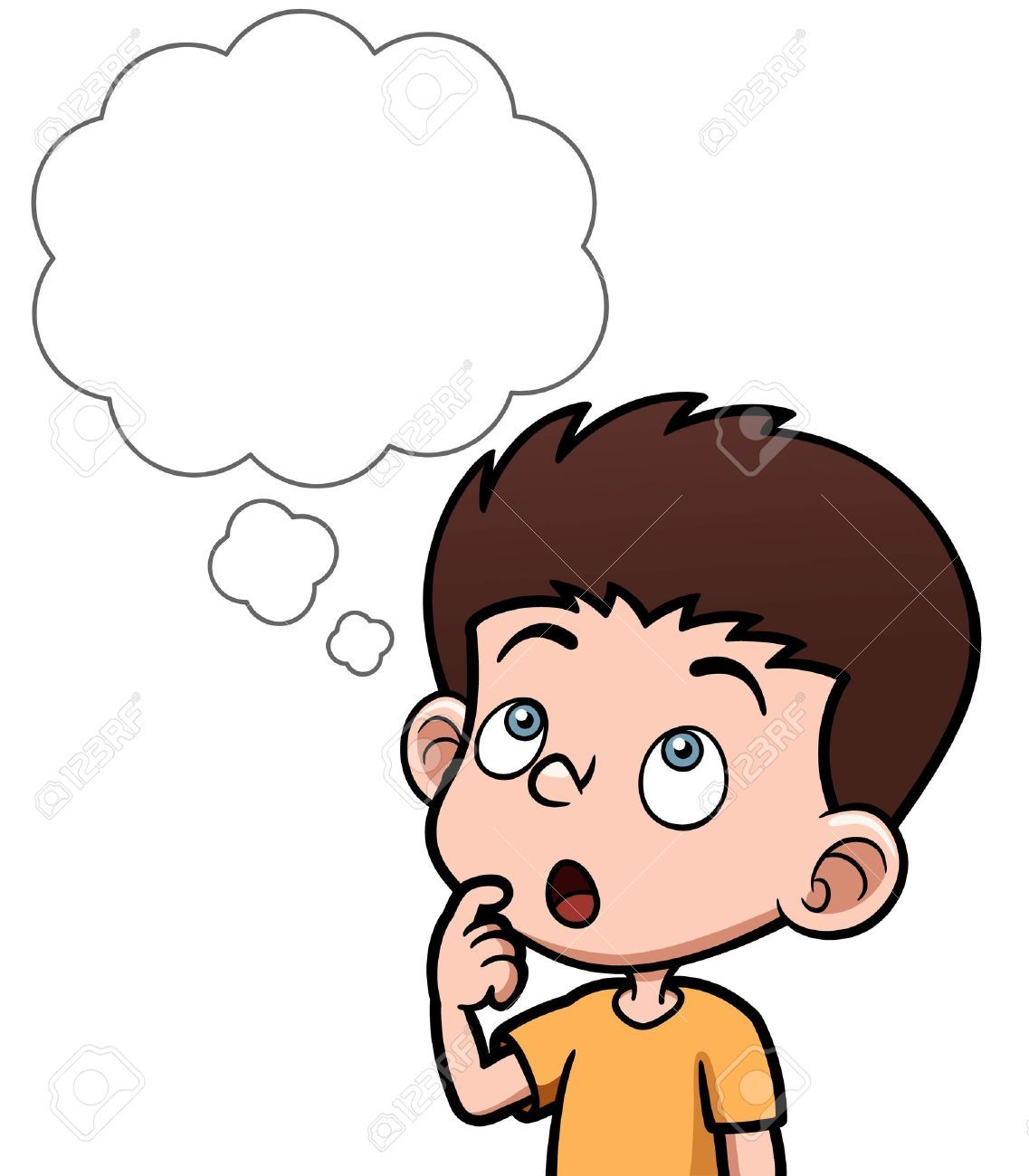 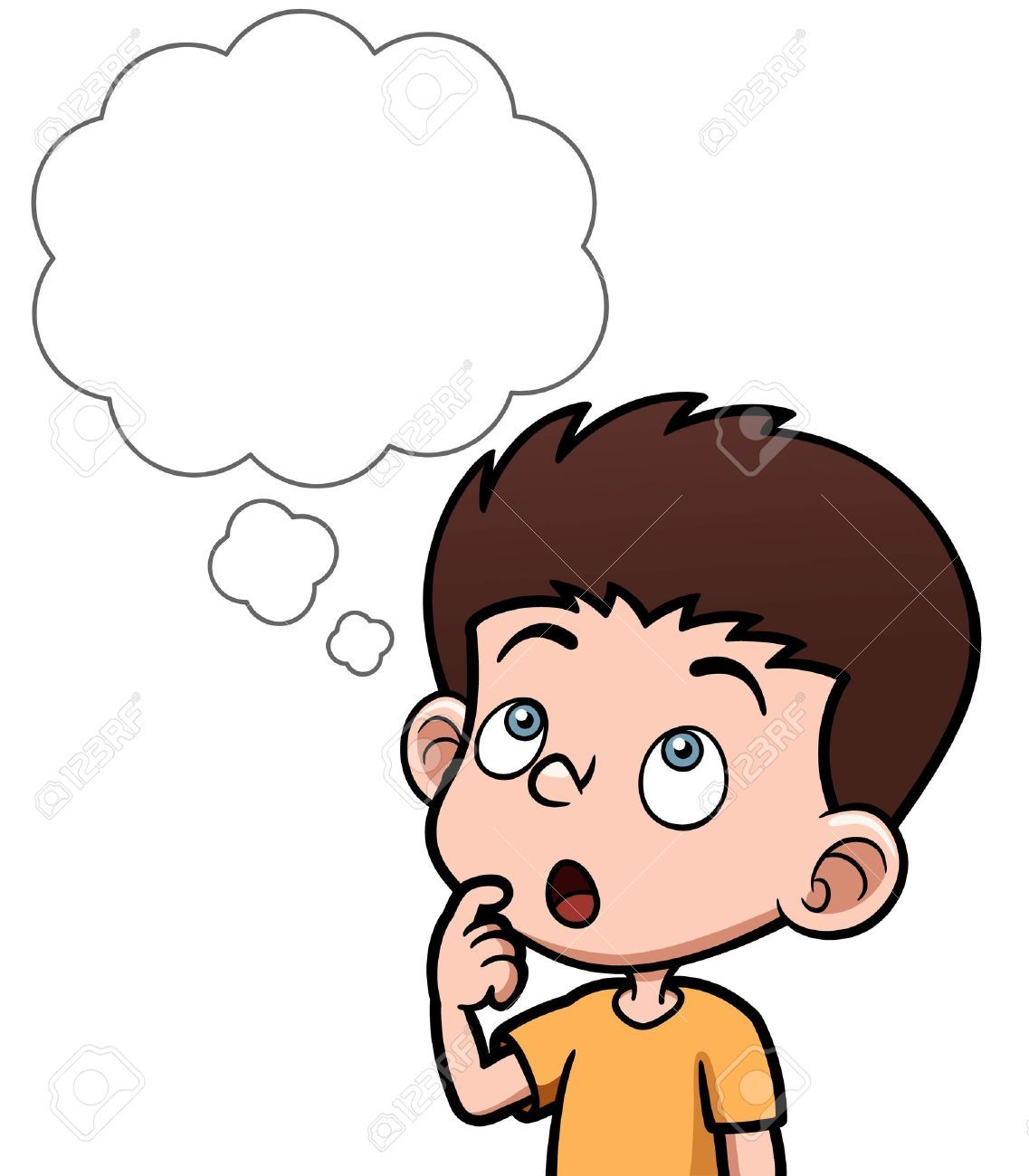 oay
y
uây
y
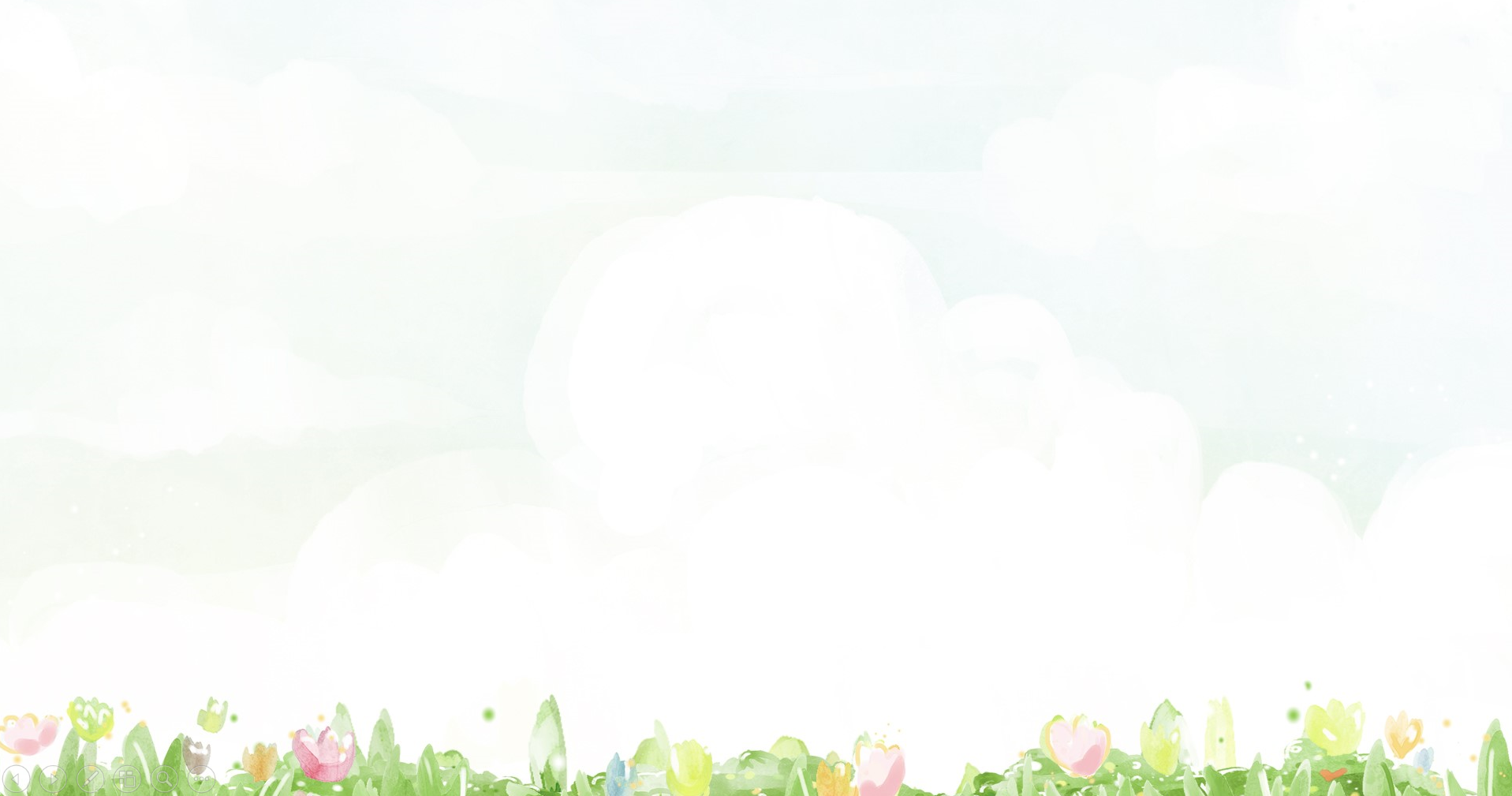 CÀI BẢNG CÀI
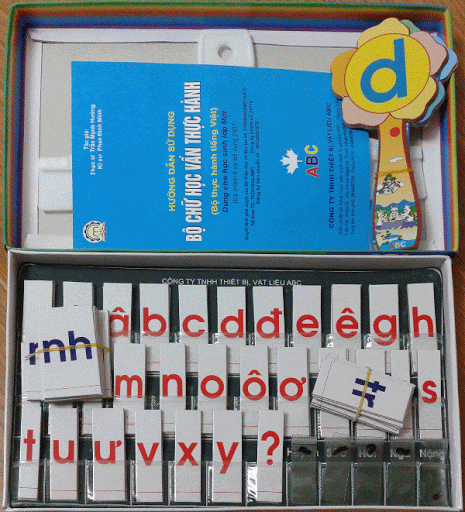 oai
điện thoại
oay
ghế xoay
uây
khuấy bột
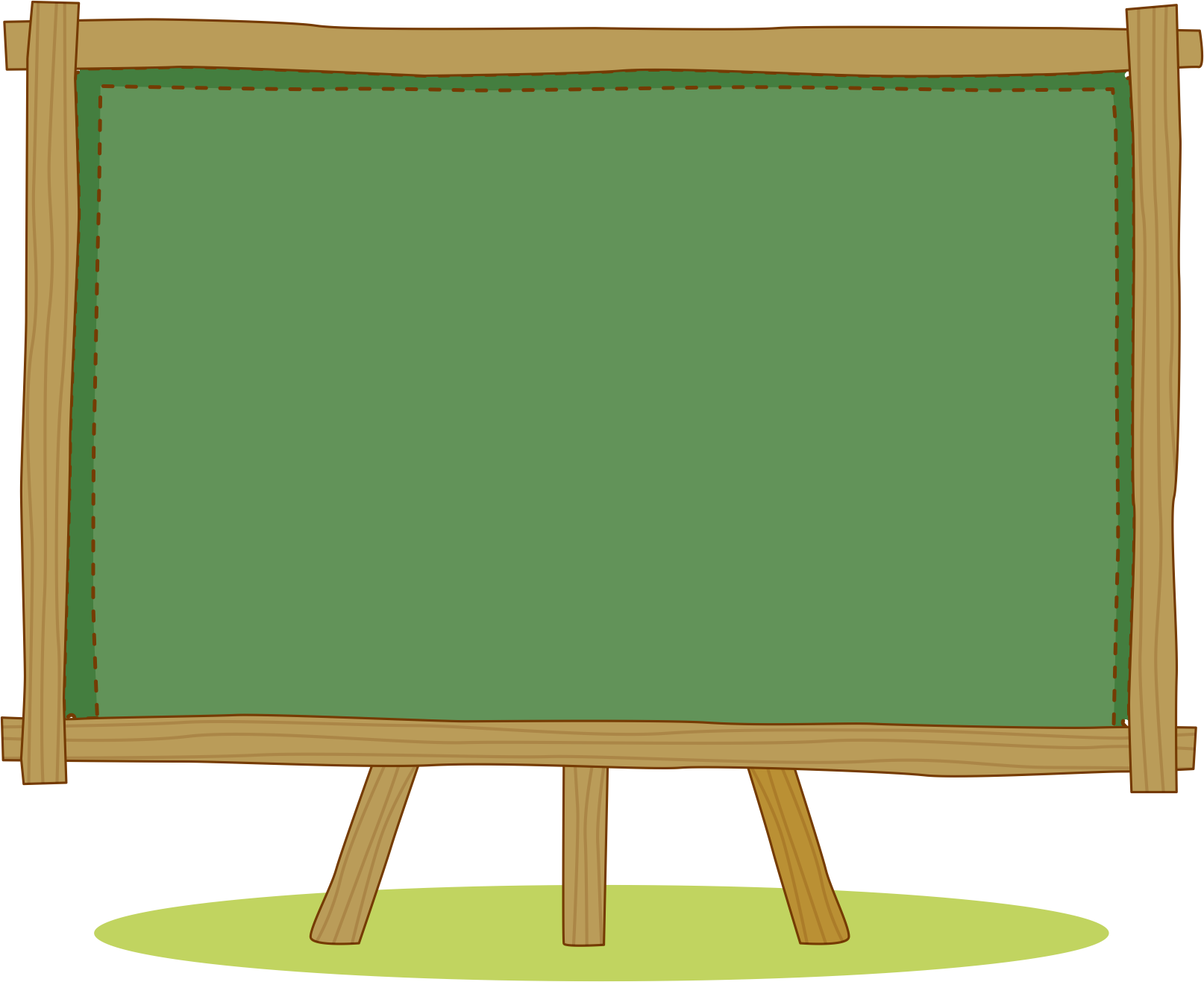 THƯ GIÃN
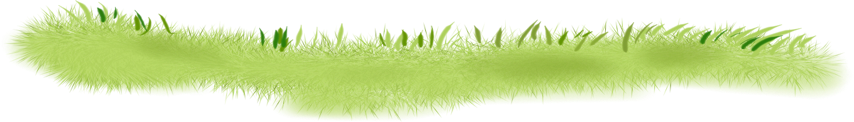 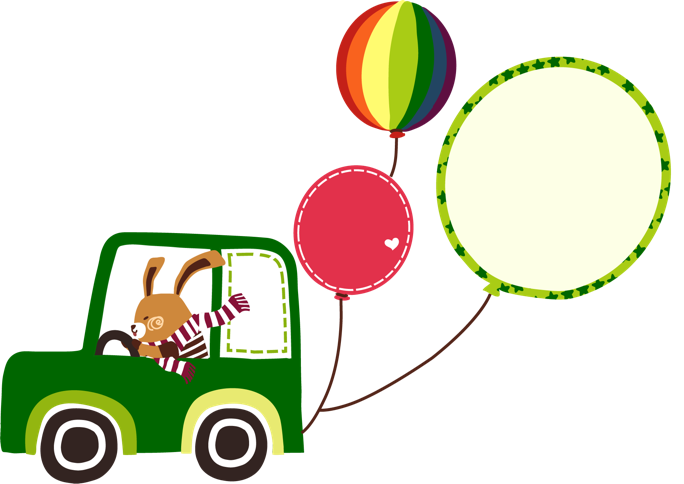 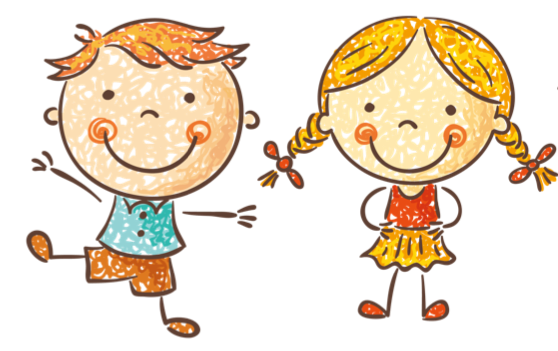 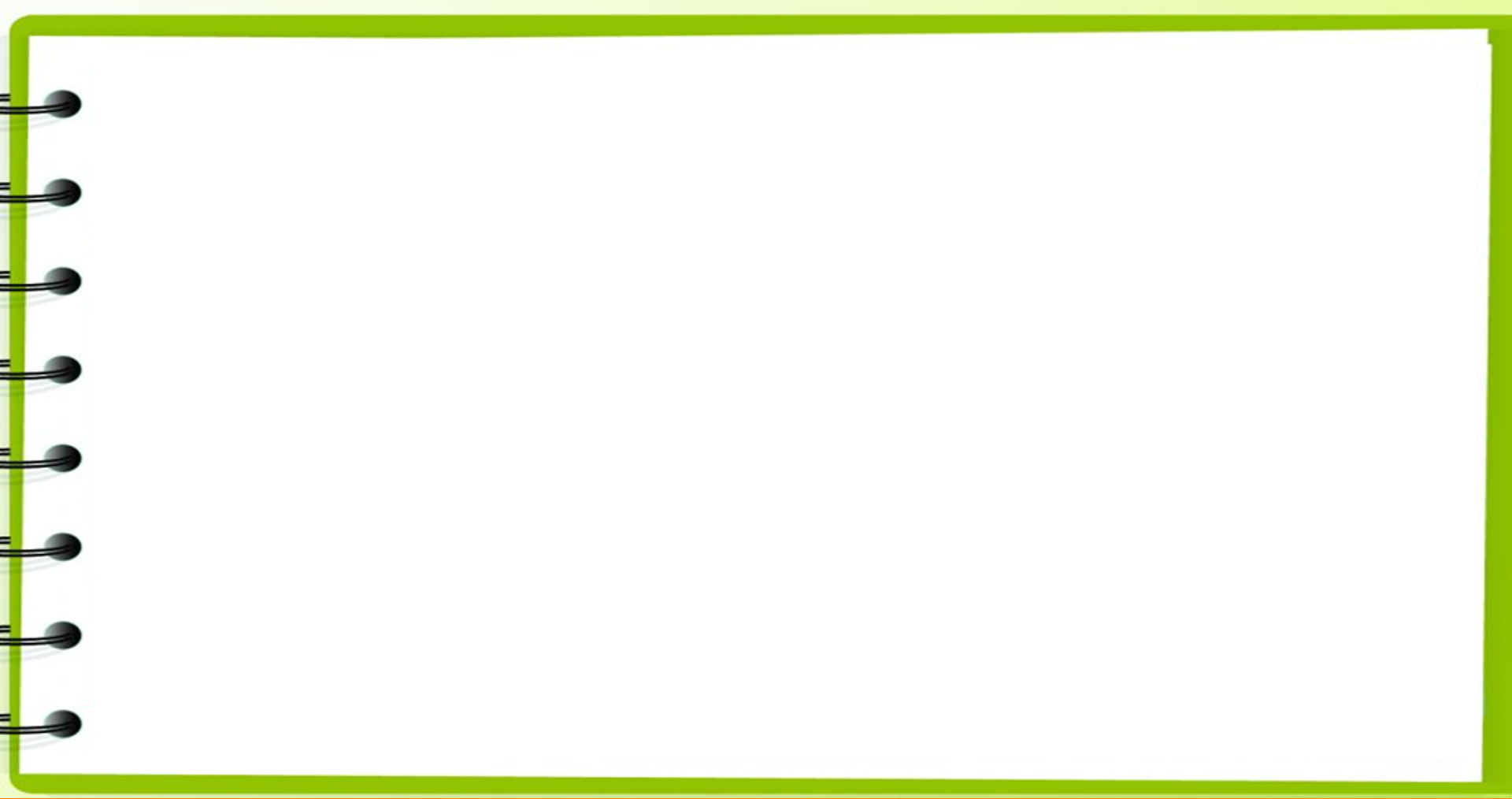 2.Tiếng nào có vần oai? Tiếng nào có vần oay? Tiếng nào có vần uây?
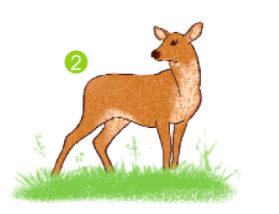 oai
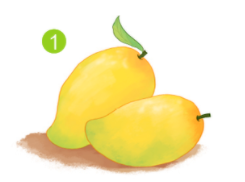 oay
quả xoài
ngoái lại
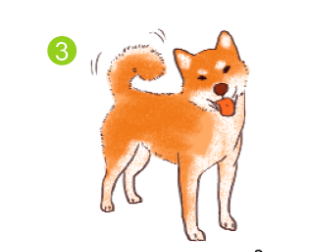 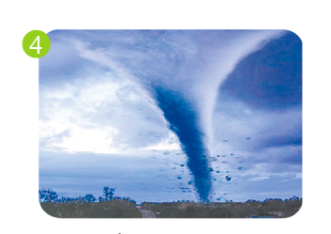 uây
ngoe nguẩy
lốc xoáy
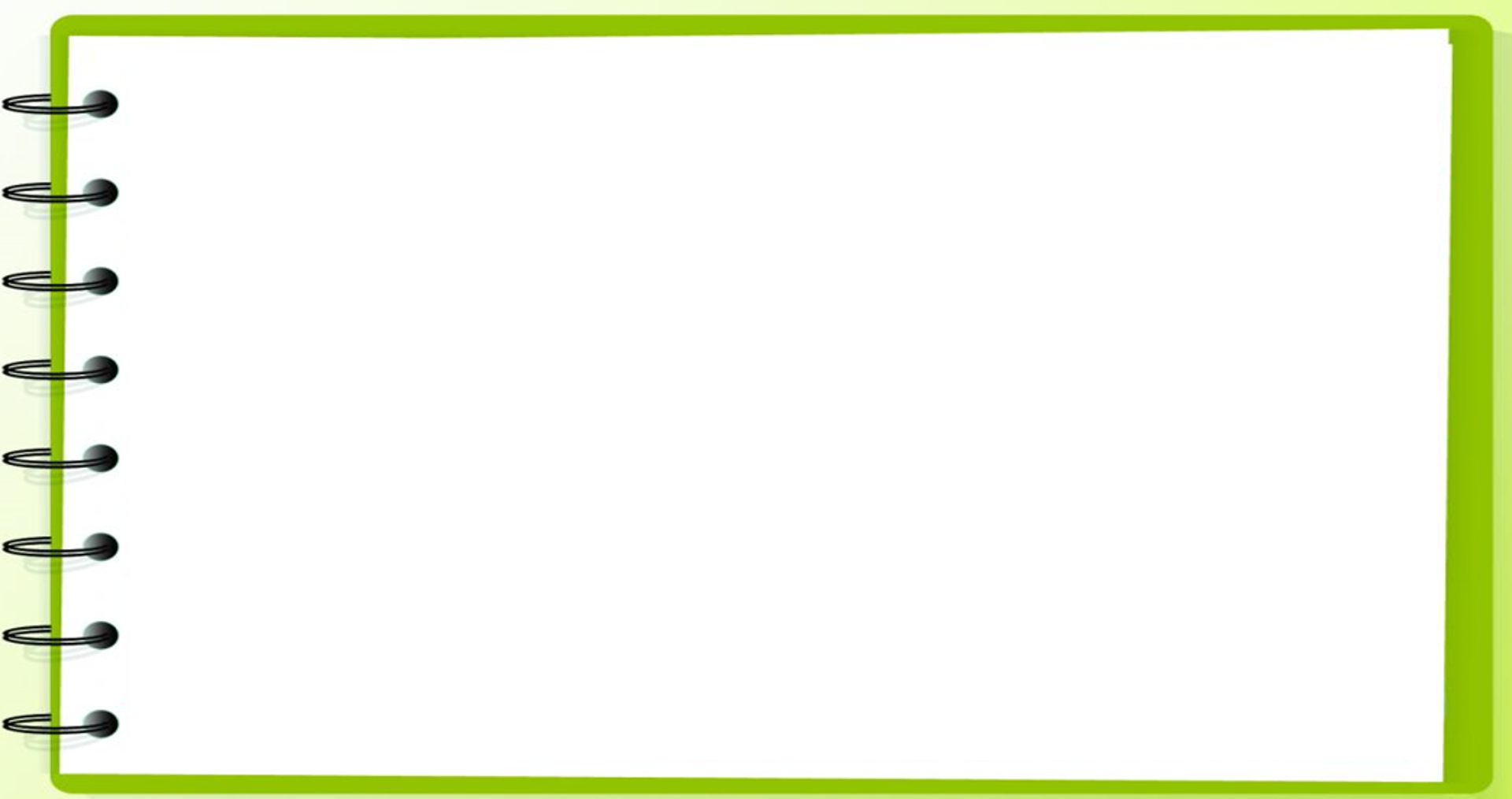 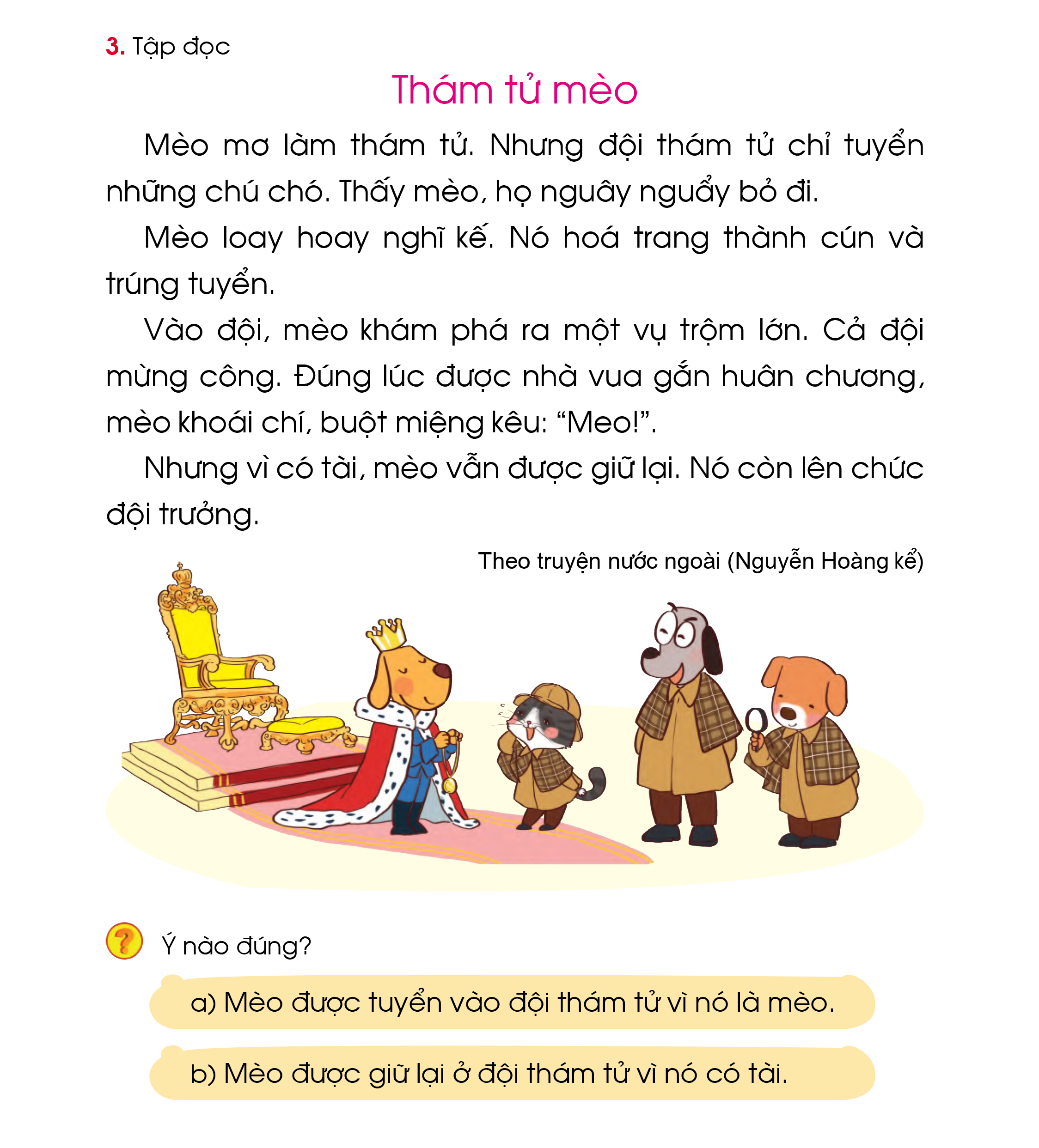 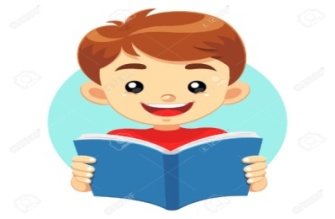 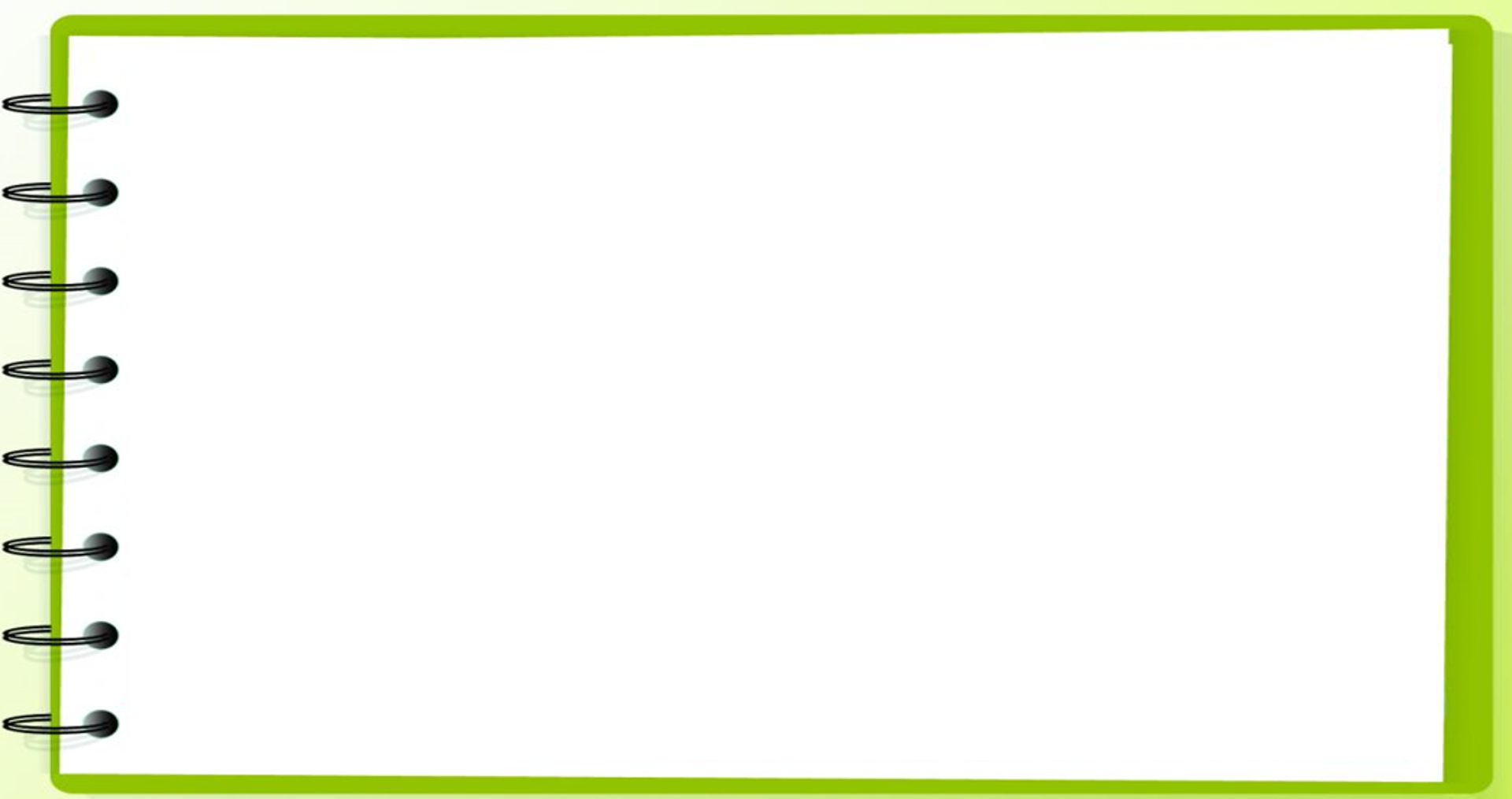 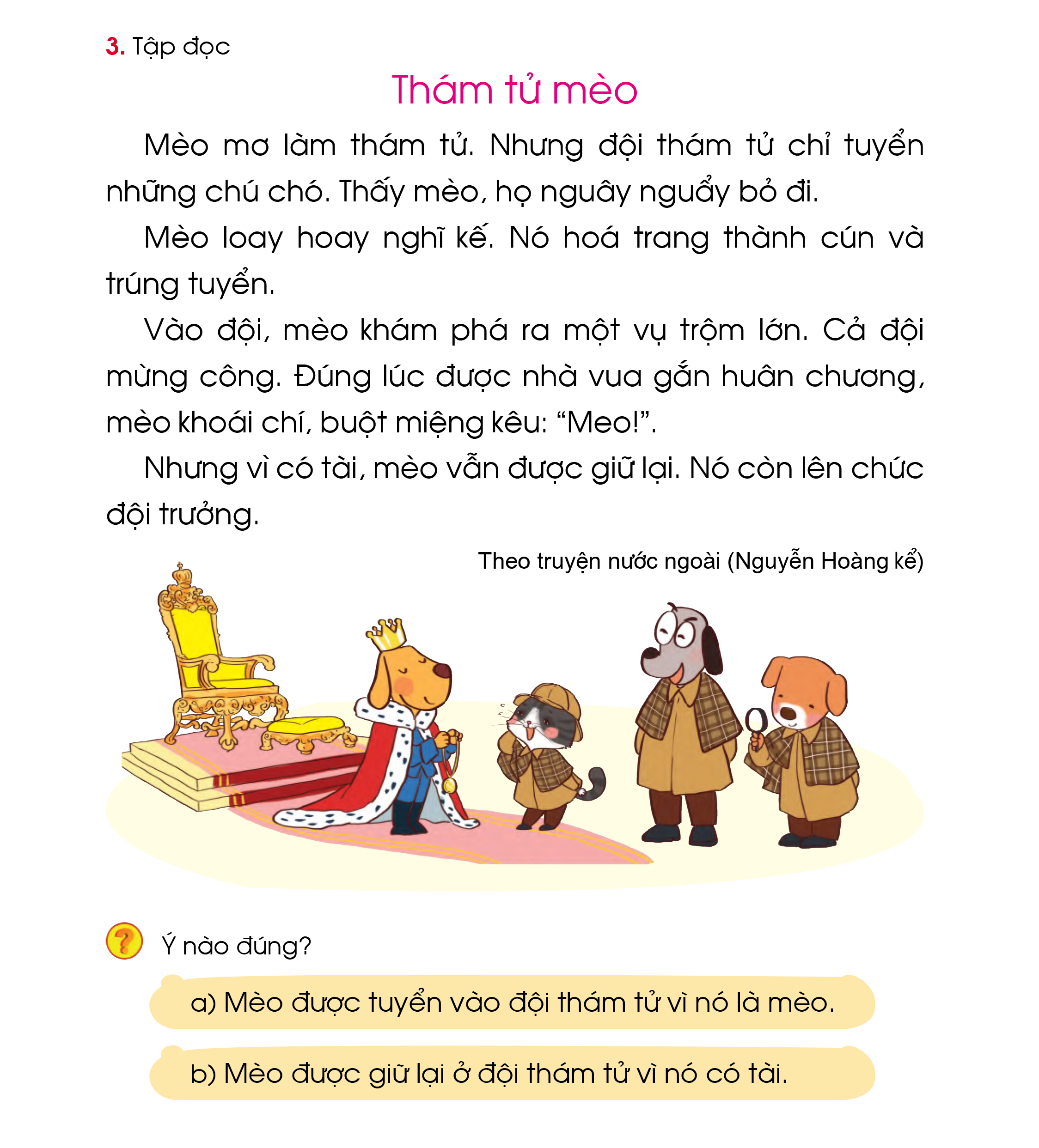 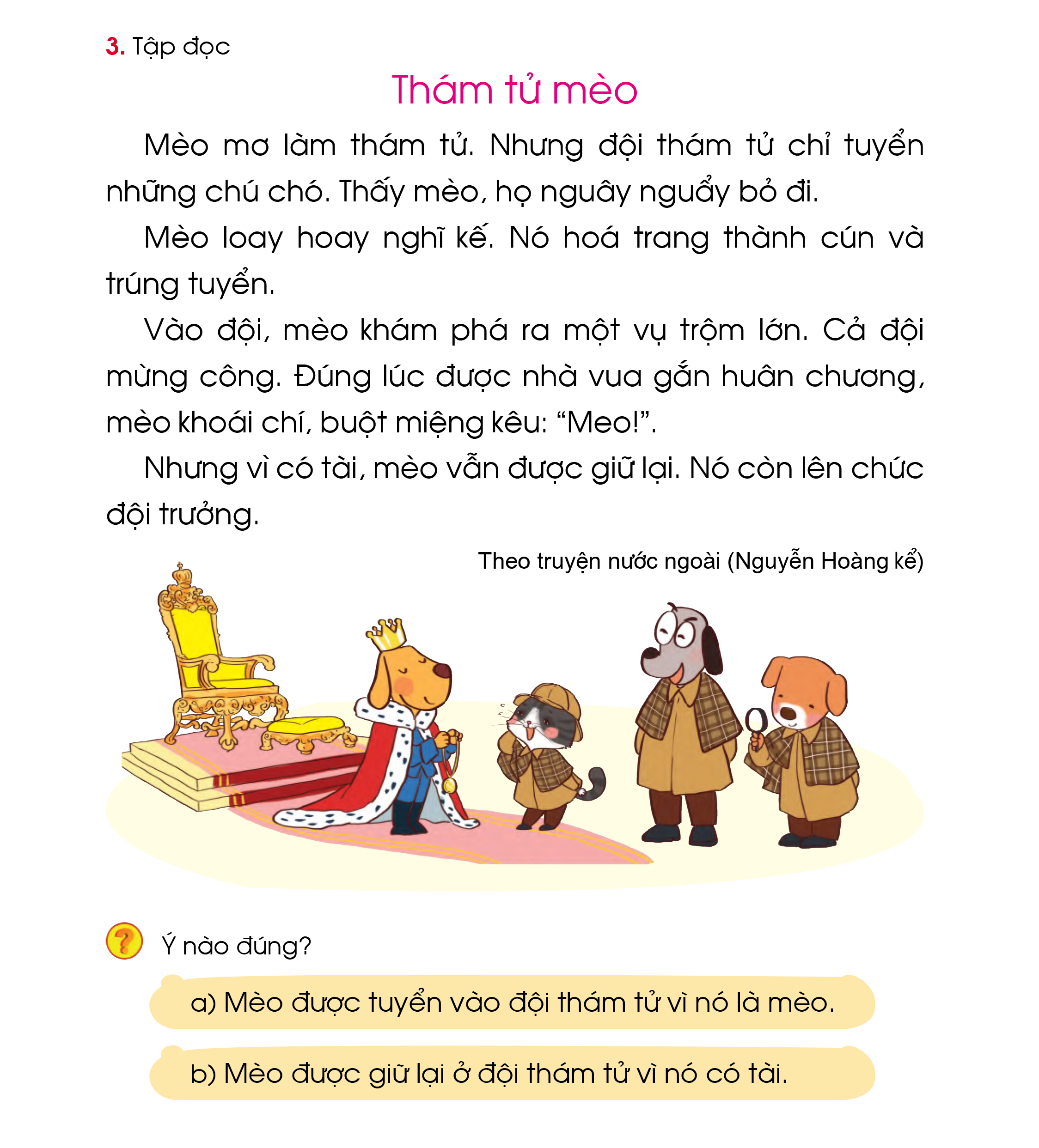 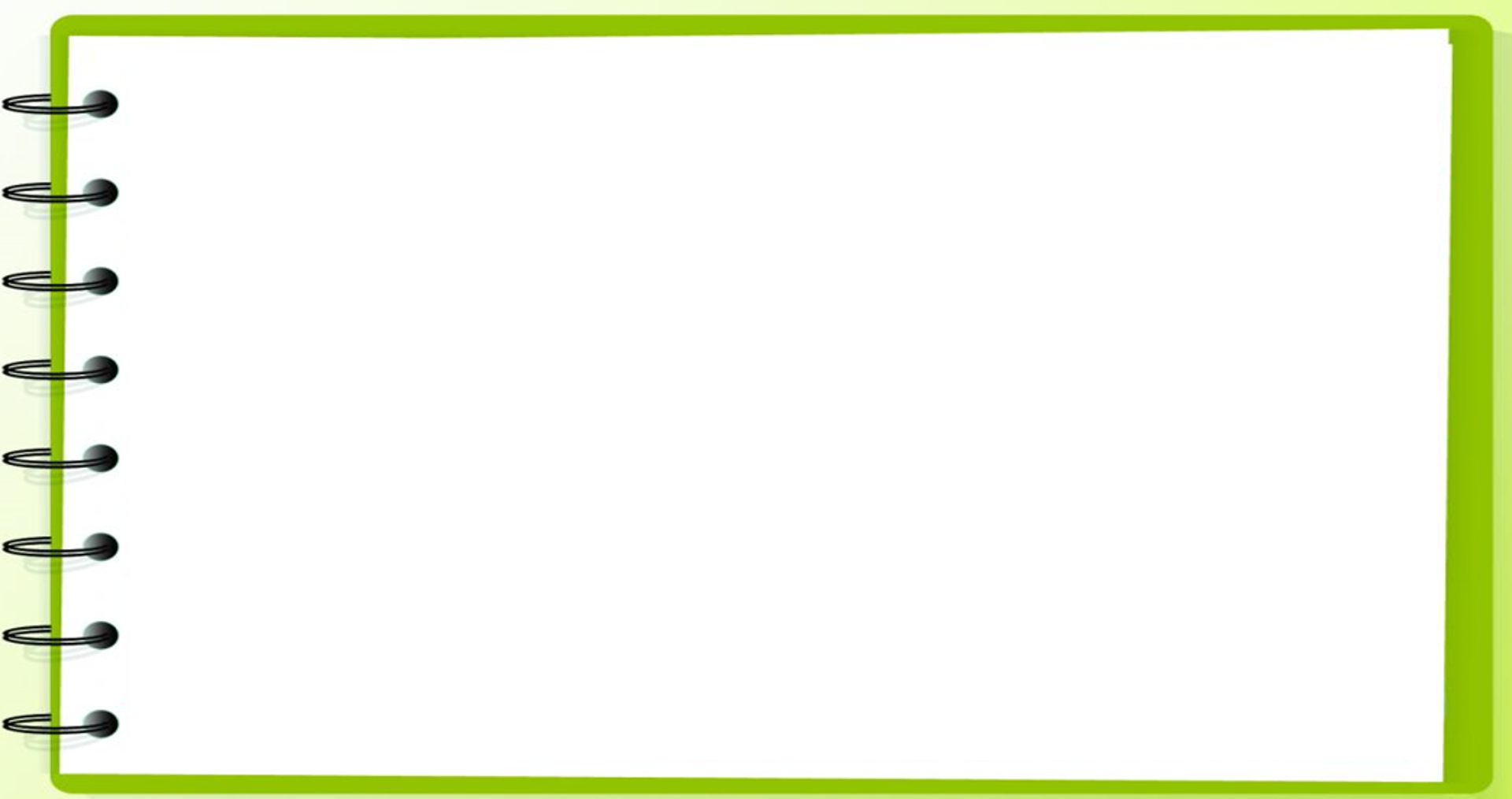 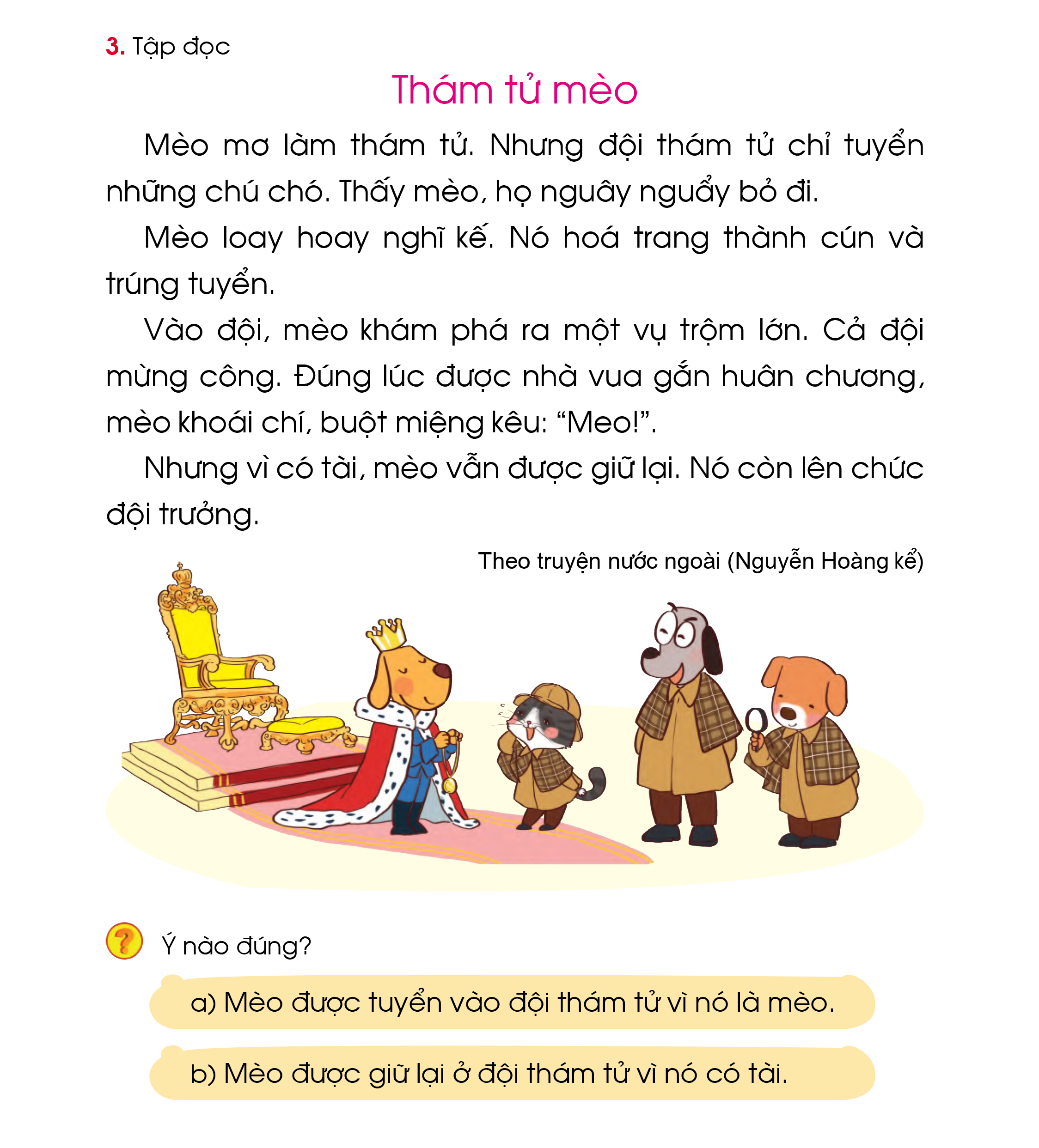 2
1
3
5
4
7
6
8
9
11
10
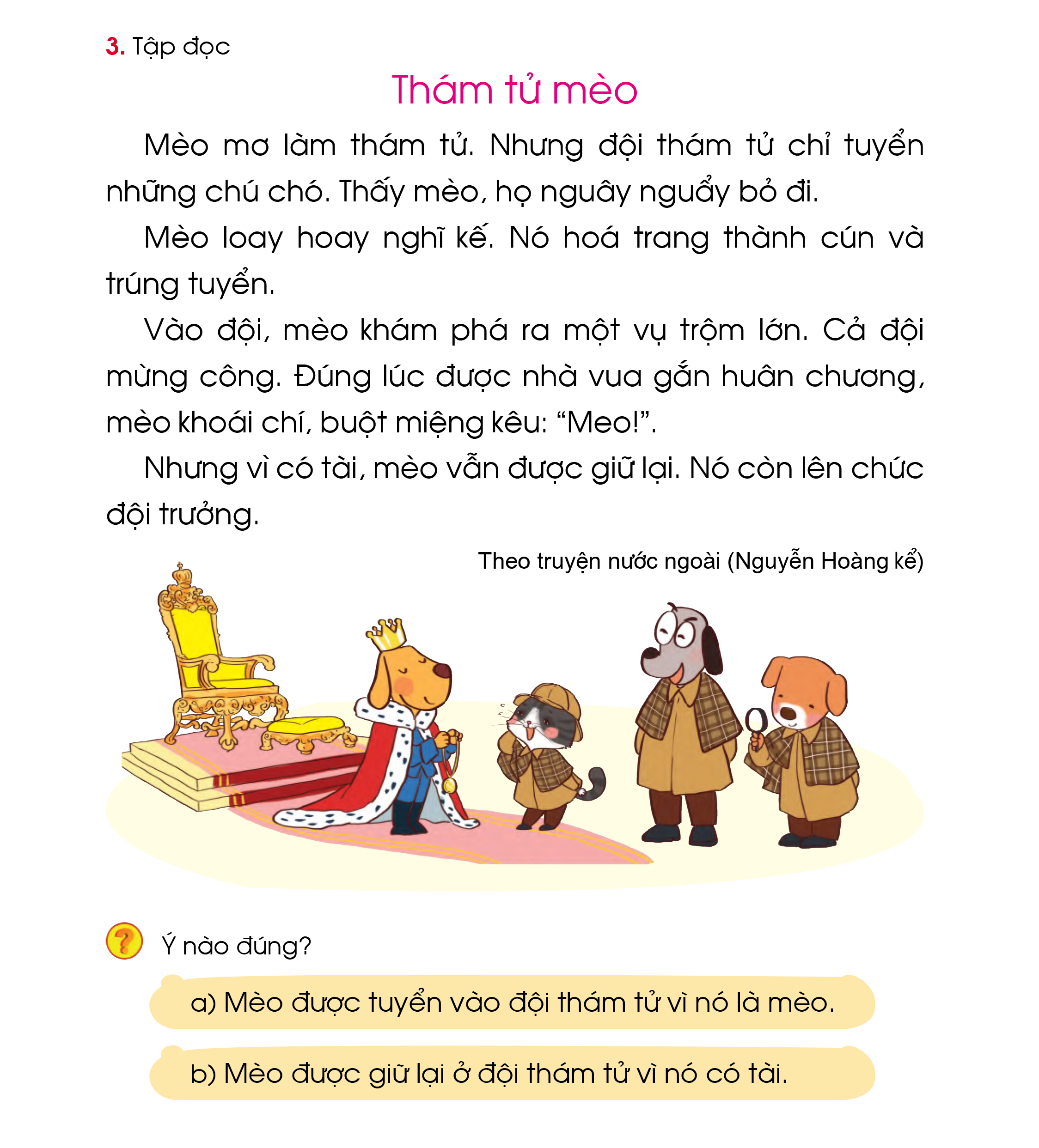 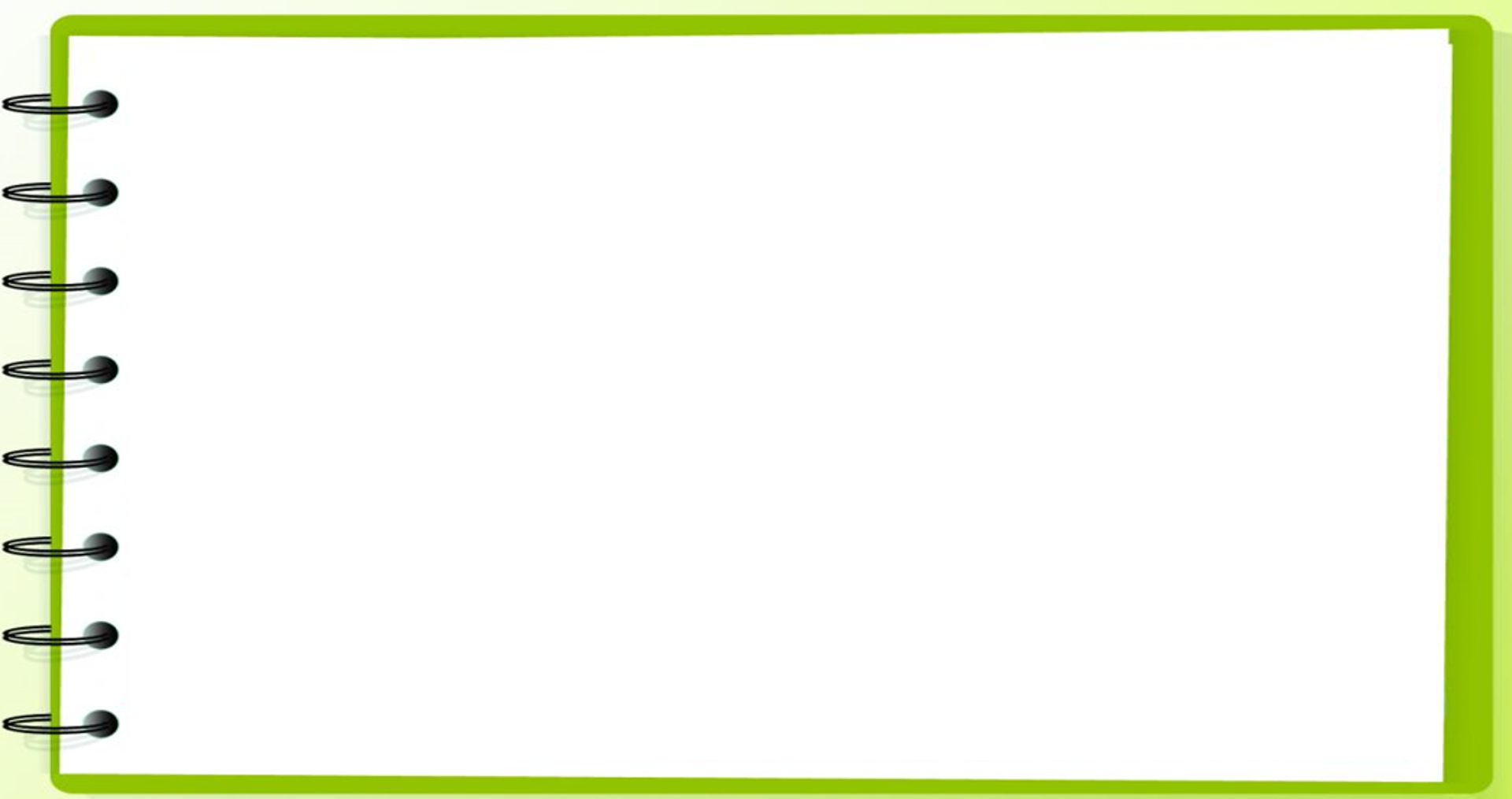 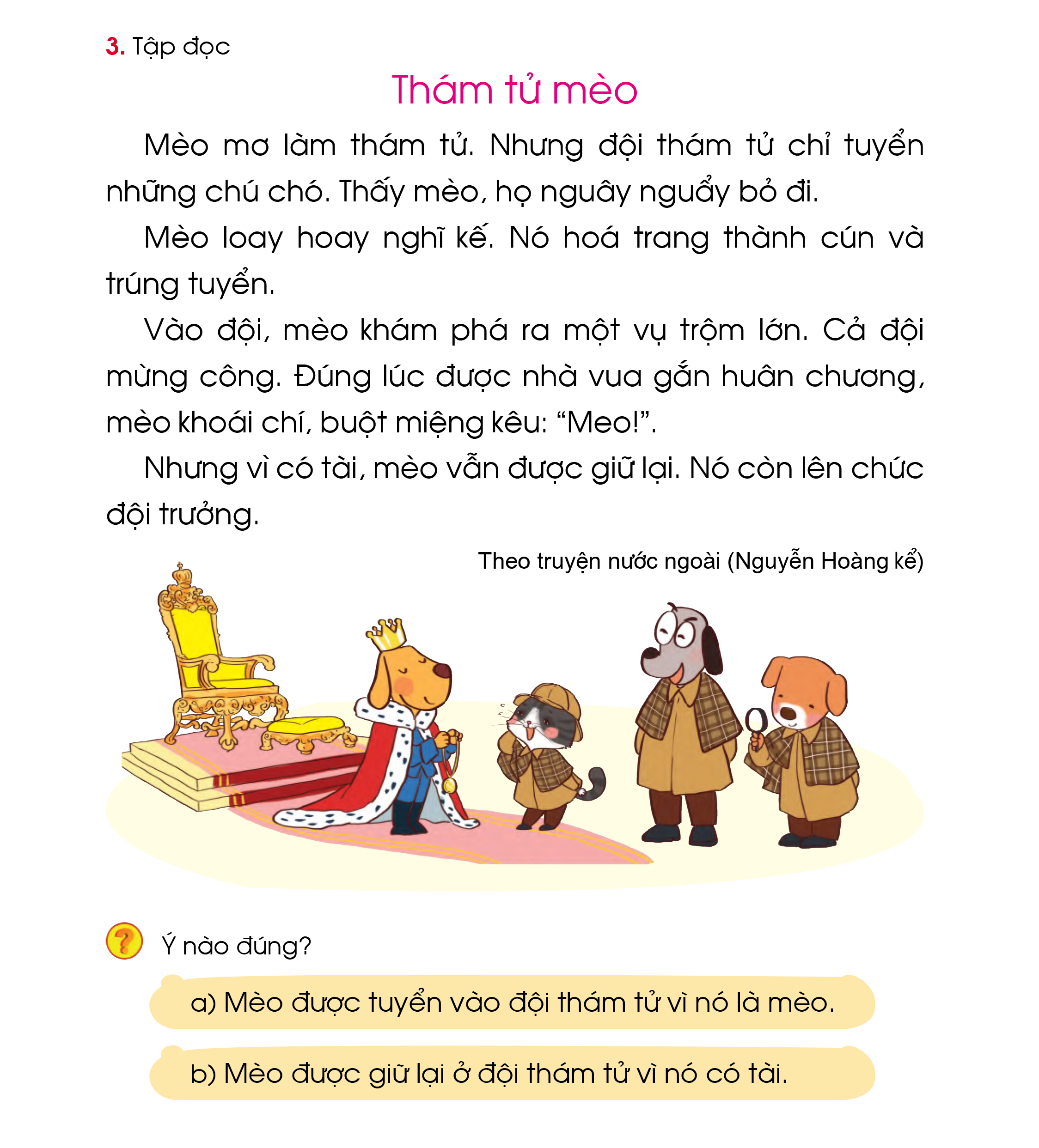 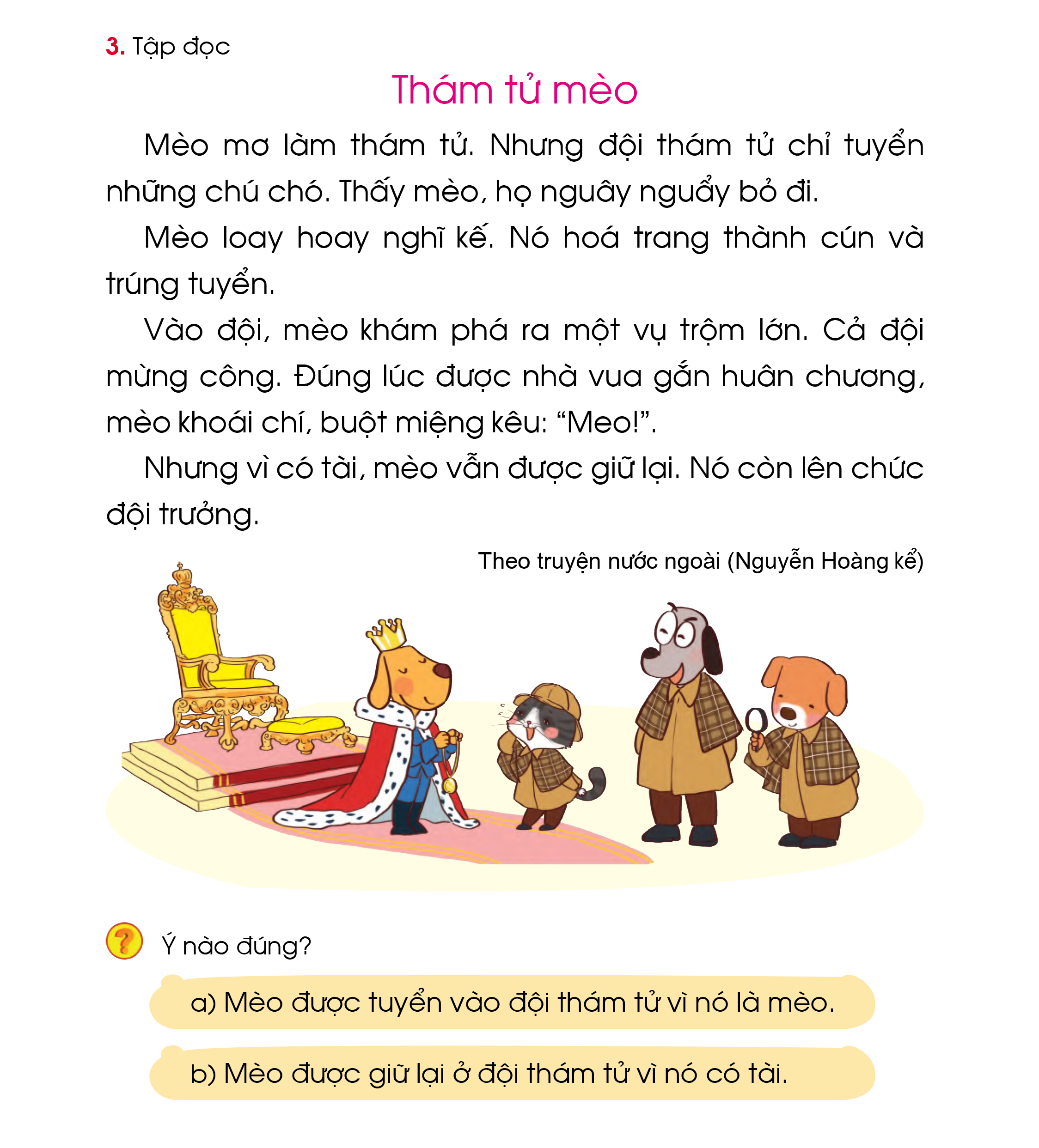 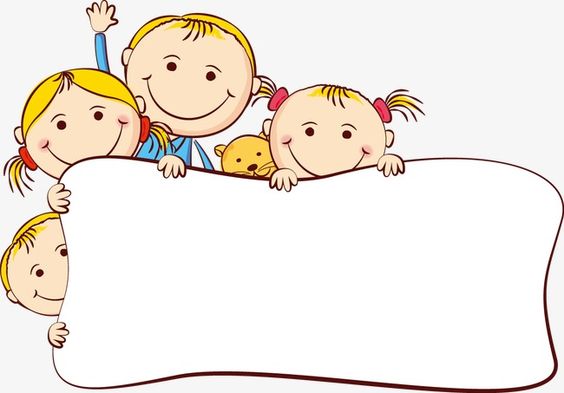 Luyện đọc từ ngữ
Tuyển
Hóa trang
Huân chương
Thám tử
Nguây nguẩy
Khoái chí
Mừng công
Buột miệng
Loay hoay
Đội trưởng
Trúng tuyển
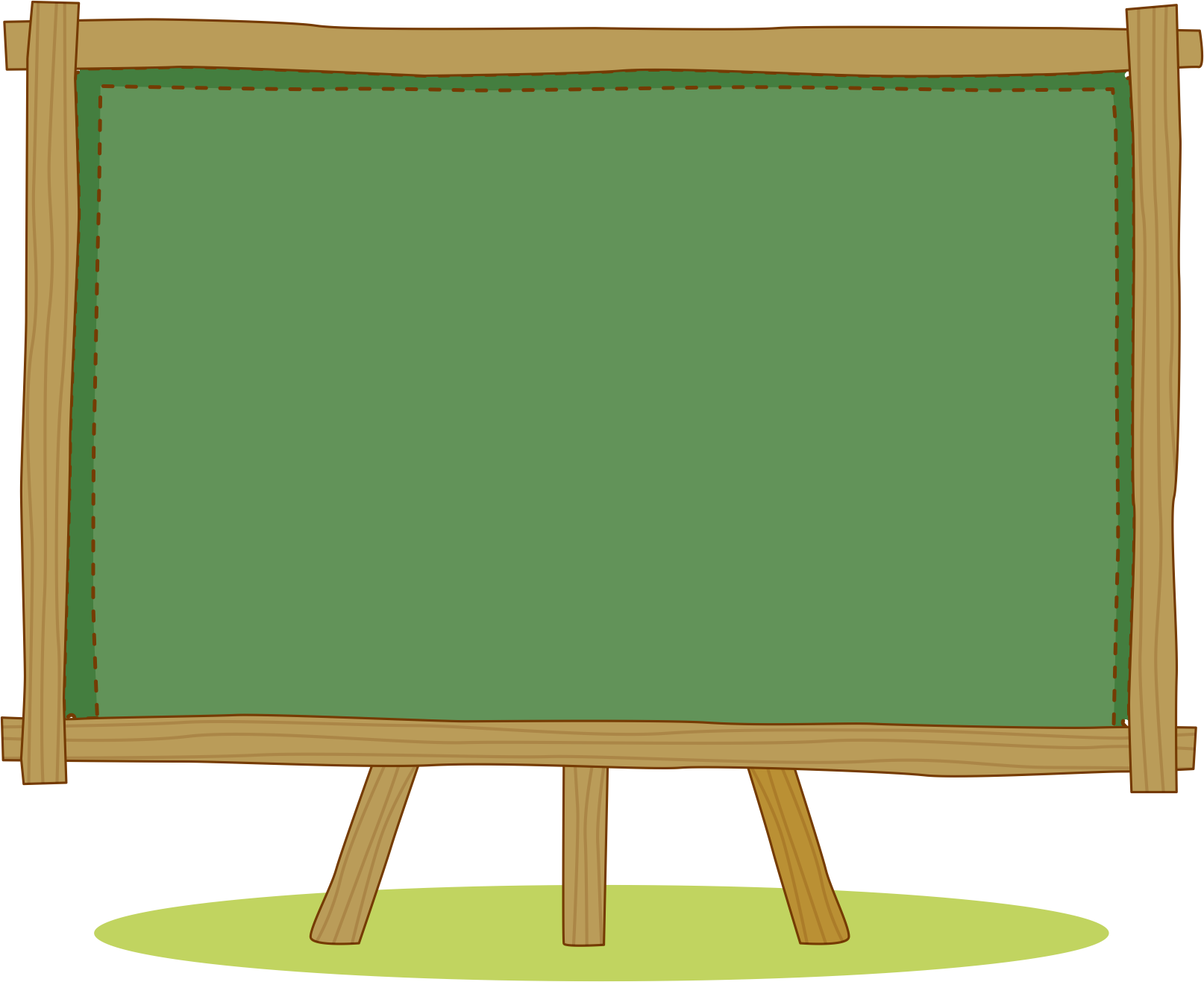 LUYỆN ĐỌC CÂU
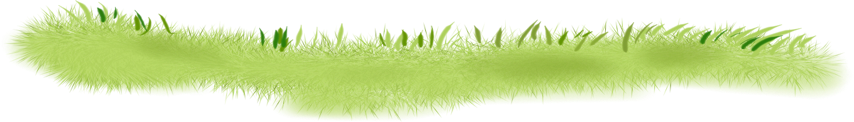 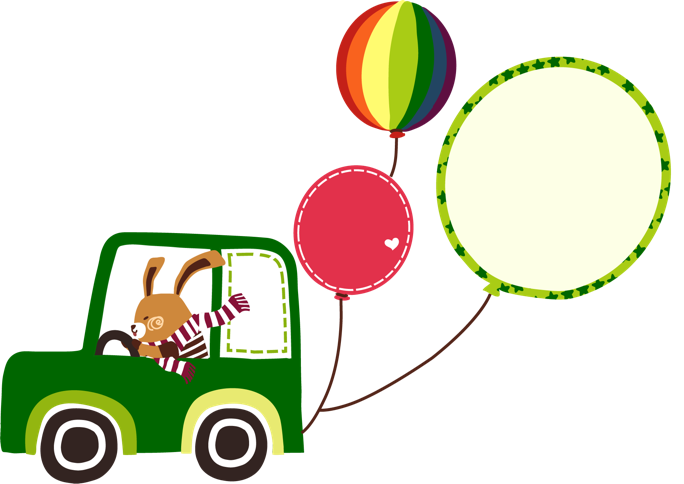 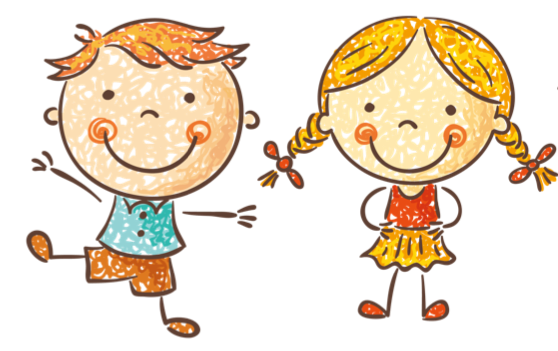 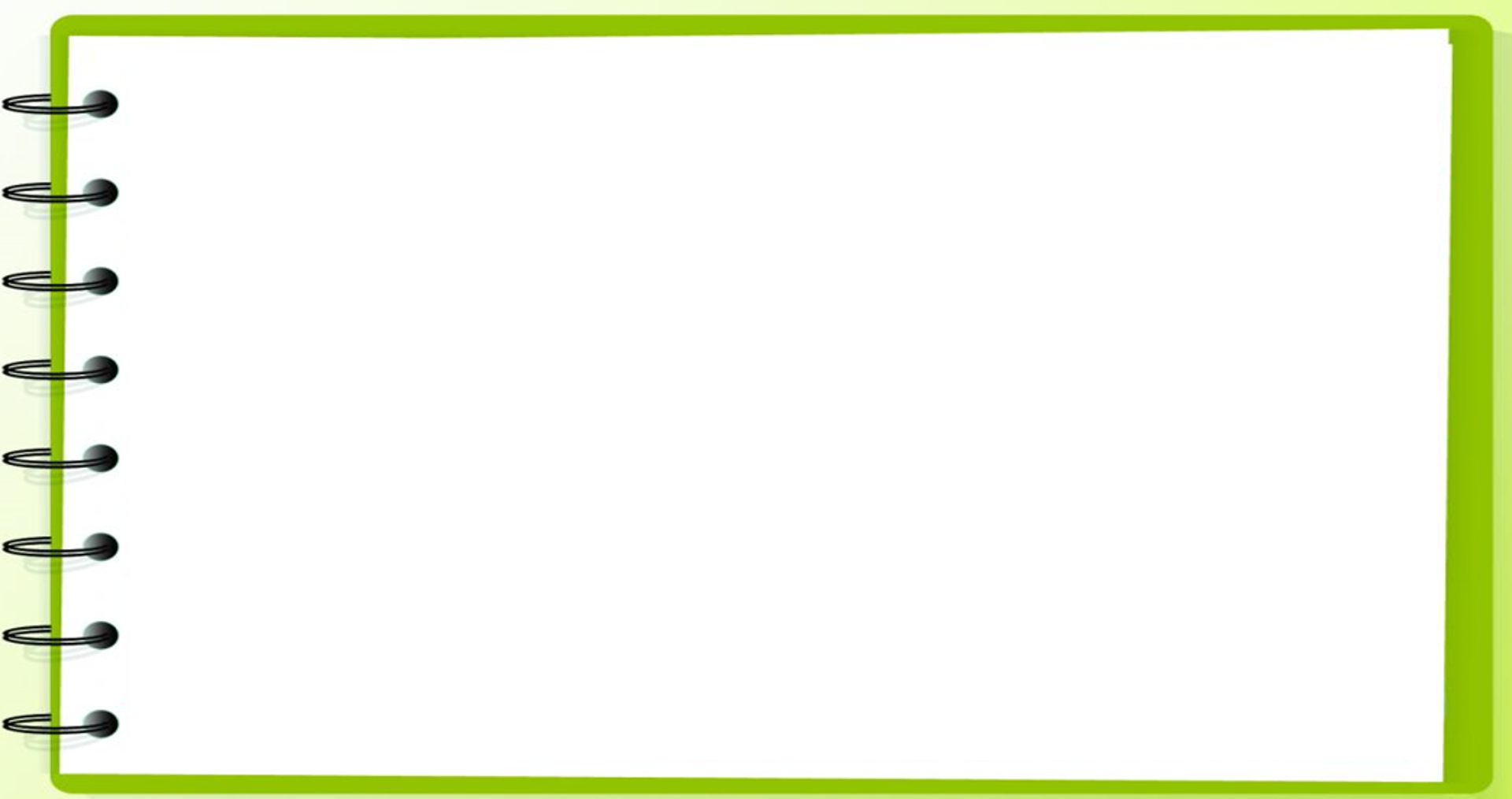 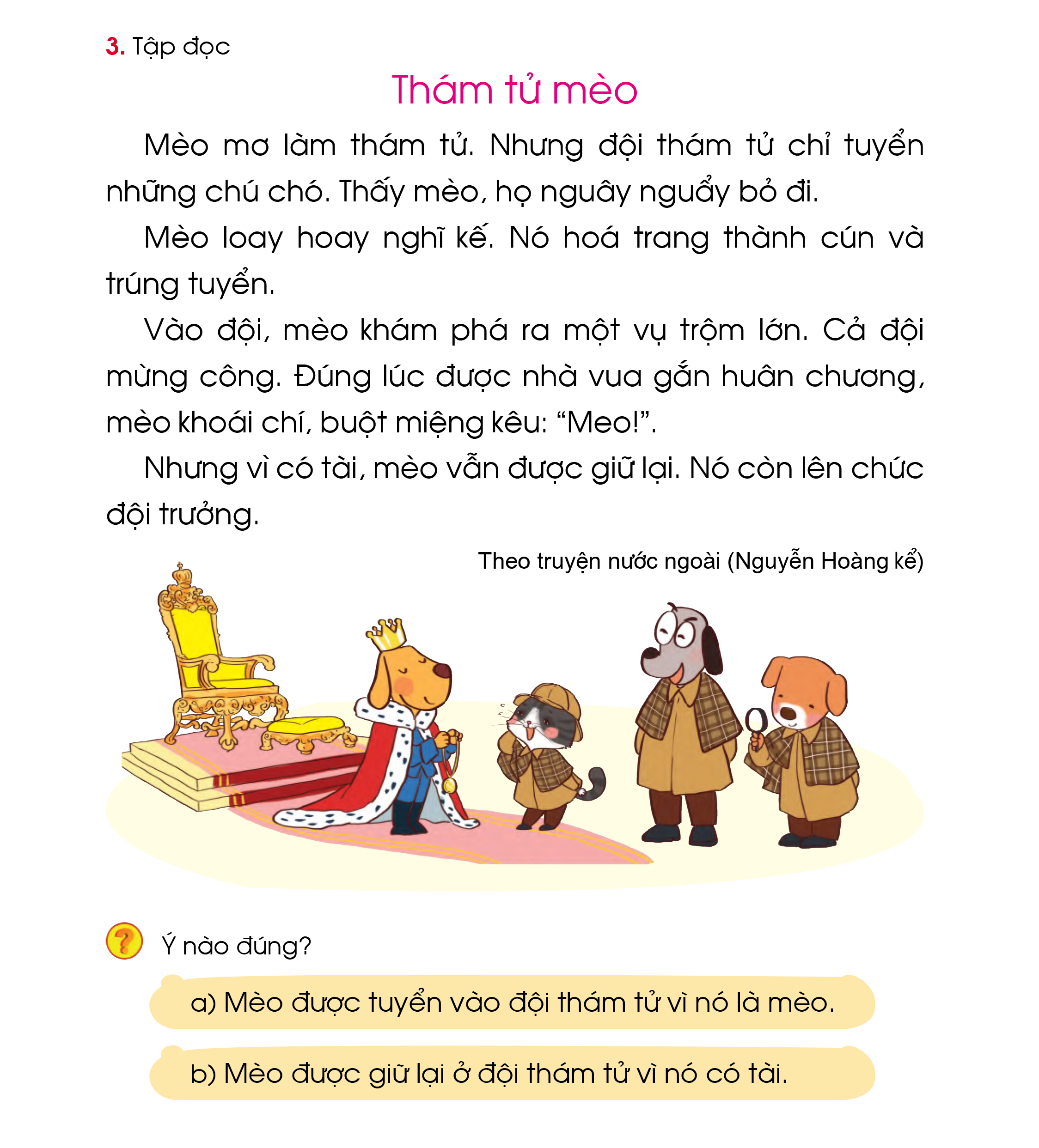 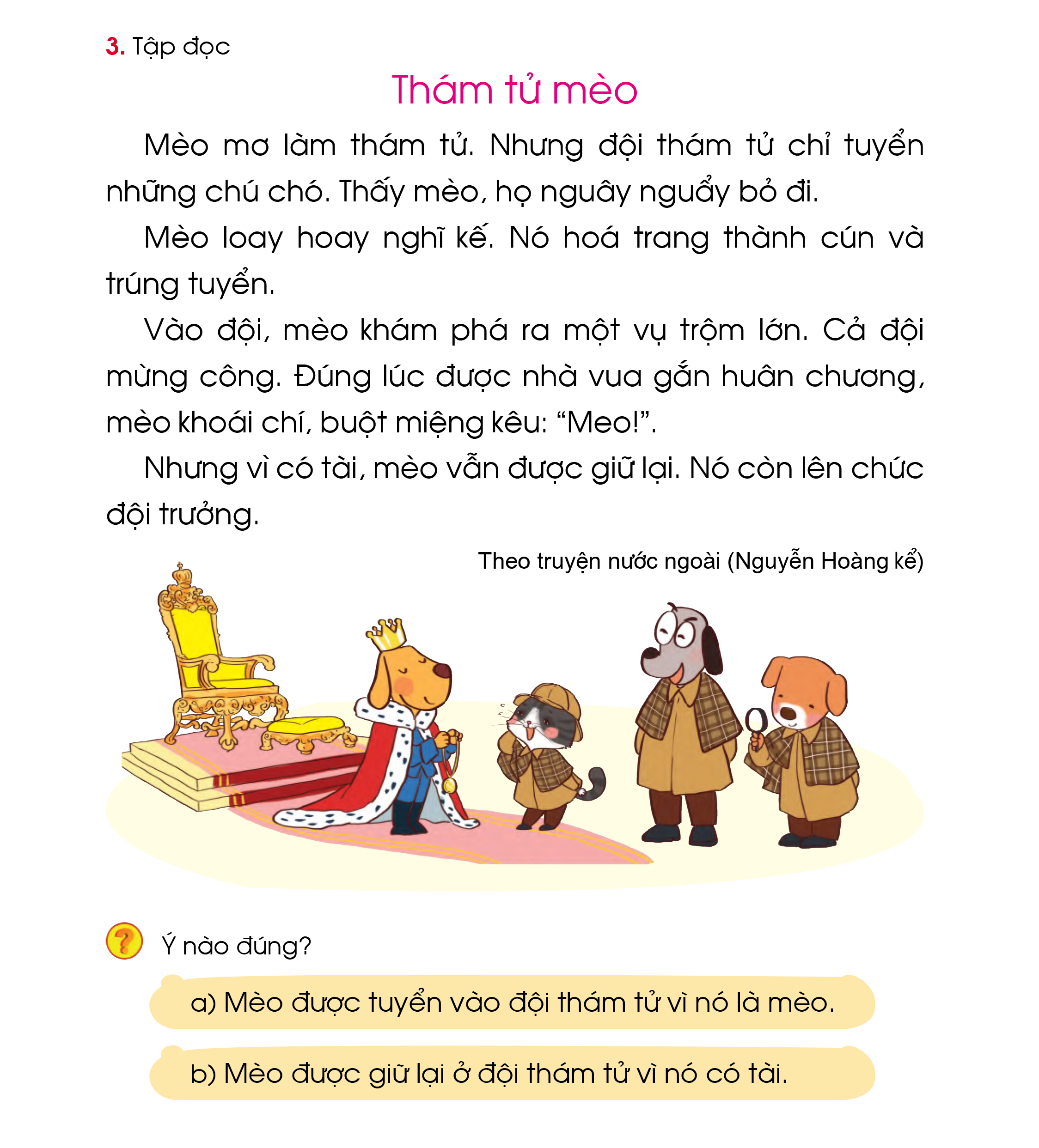 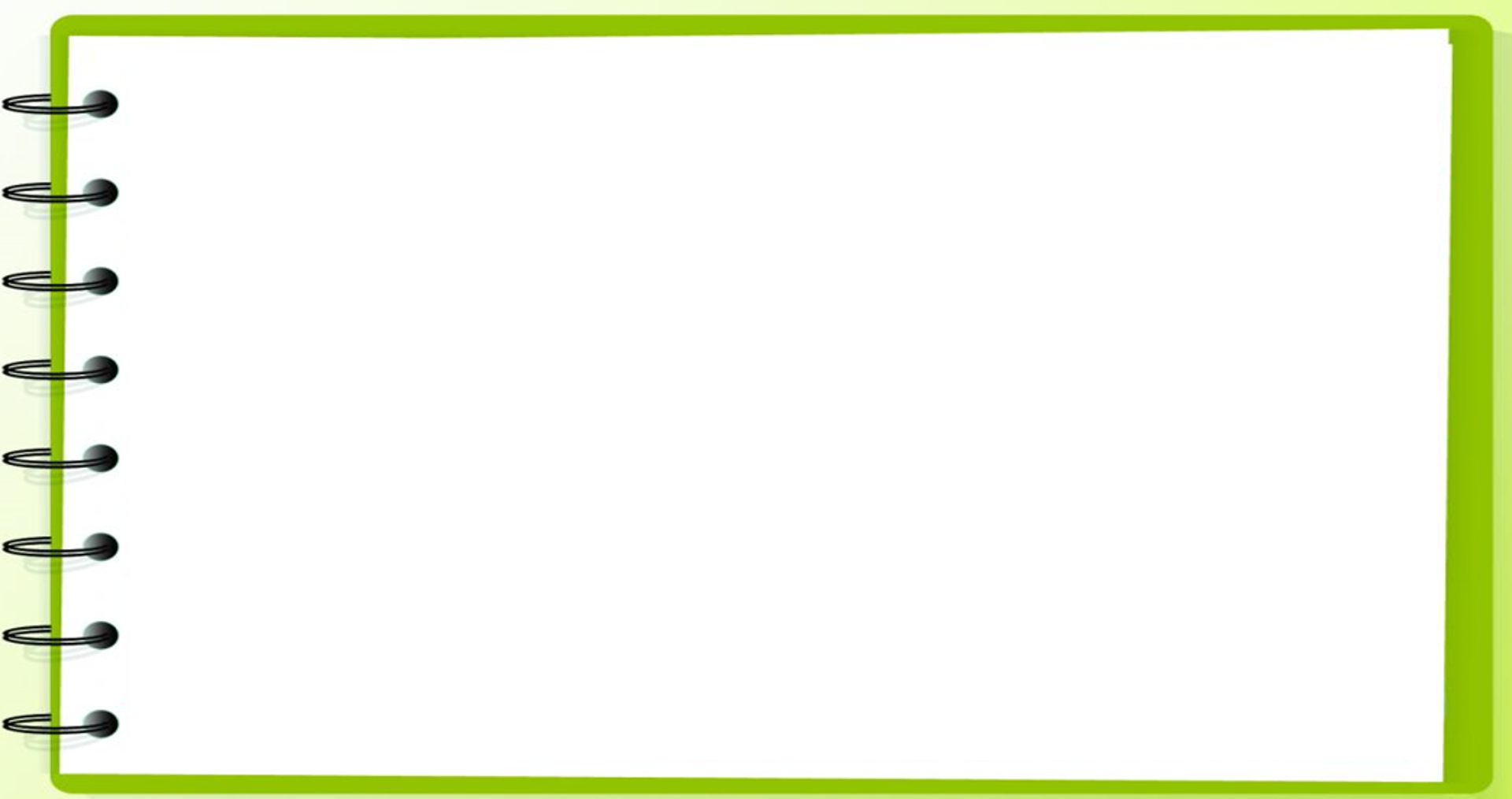 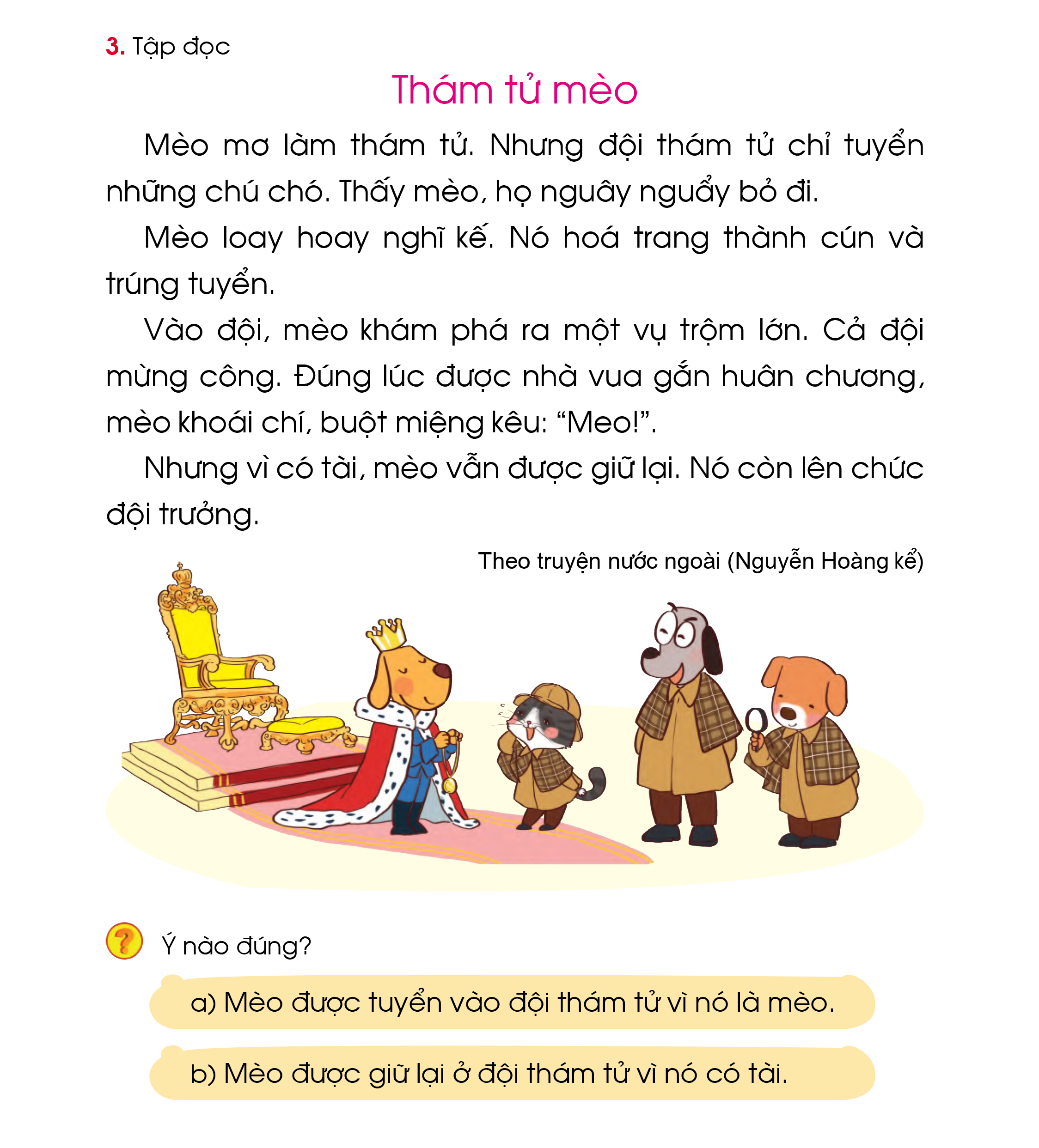 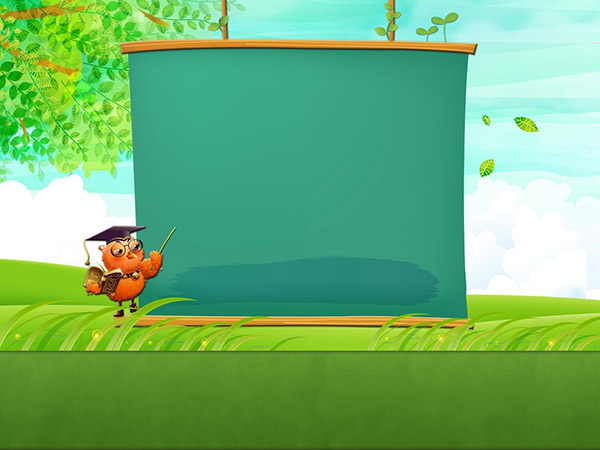 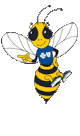 TẬP VIẾT
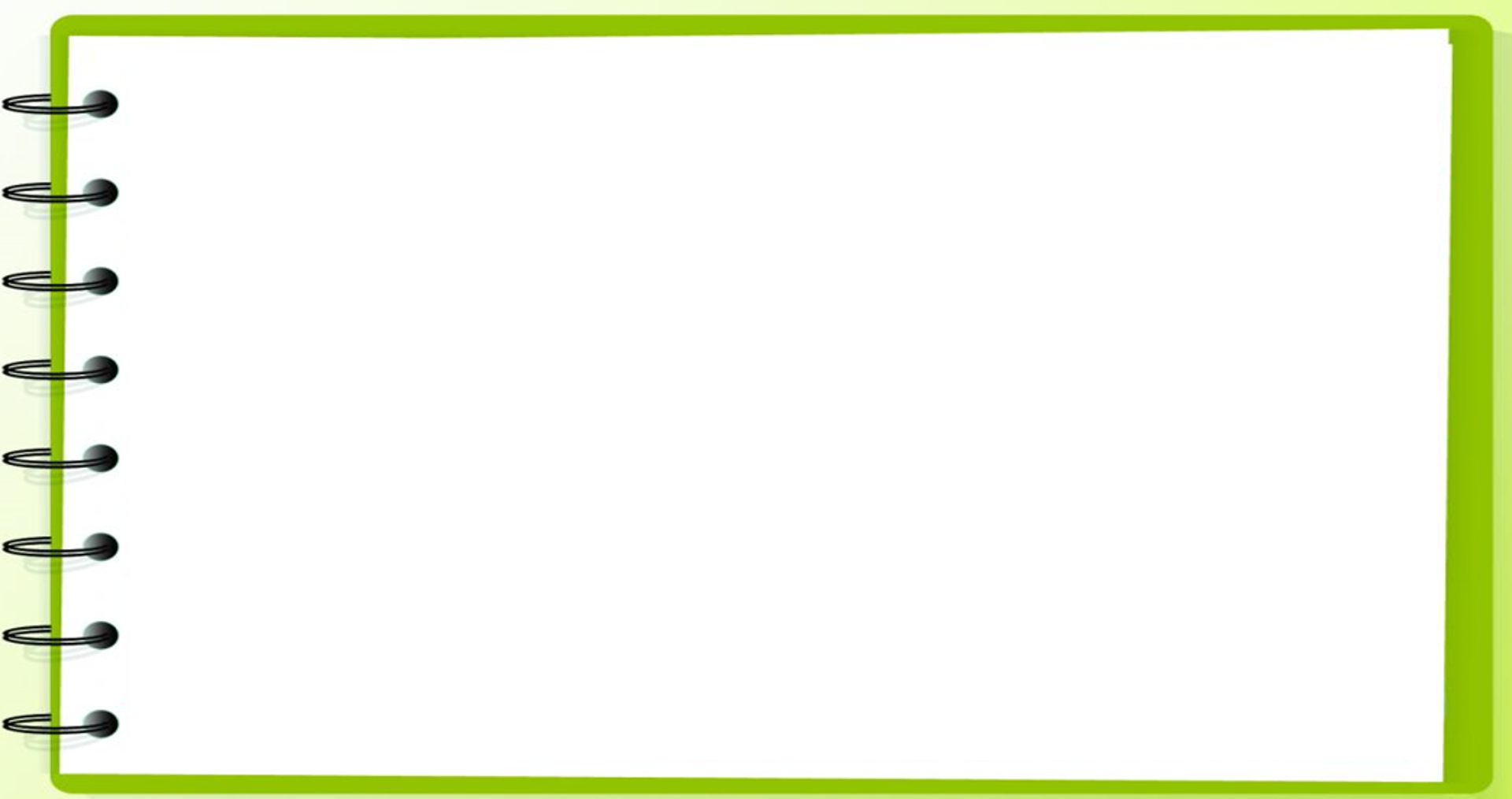 QUAN SÁT
VIẾT BẢNG CON
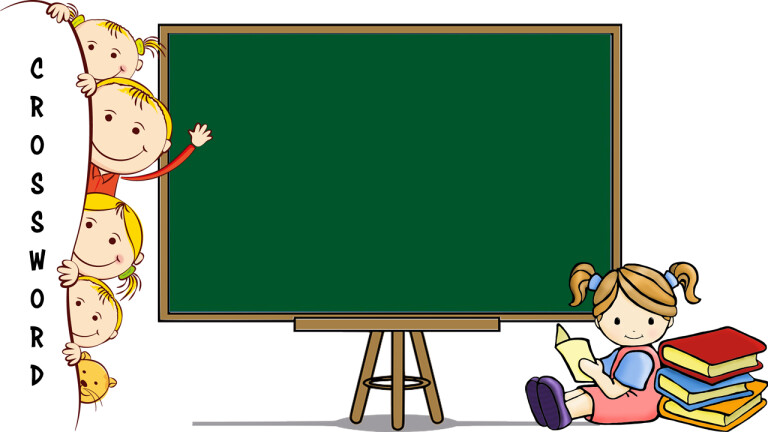 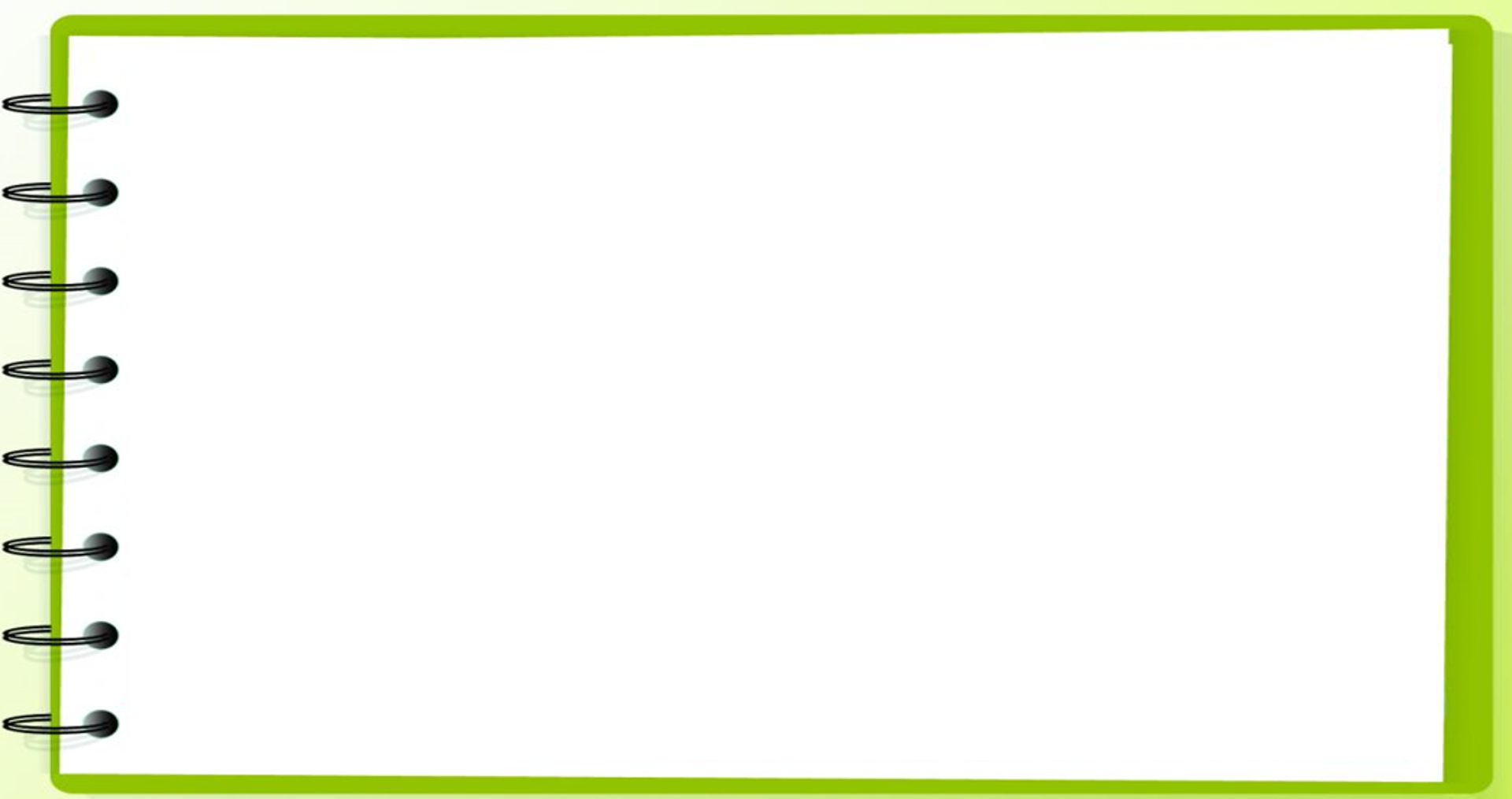 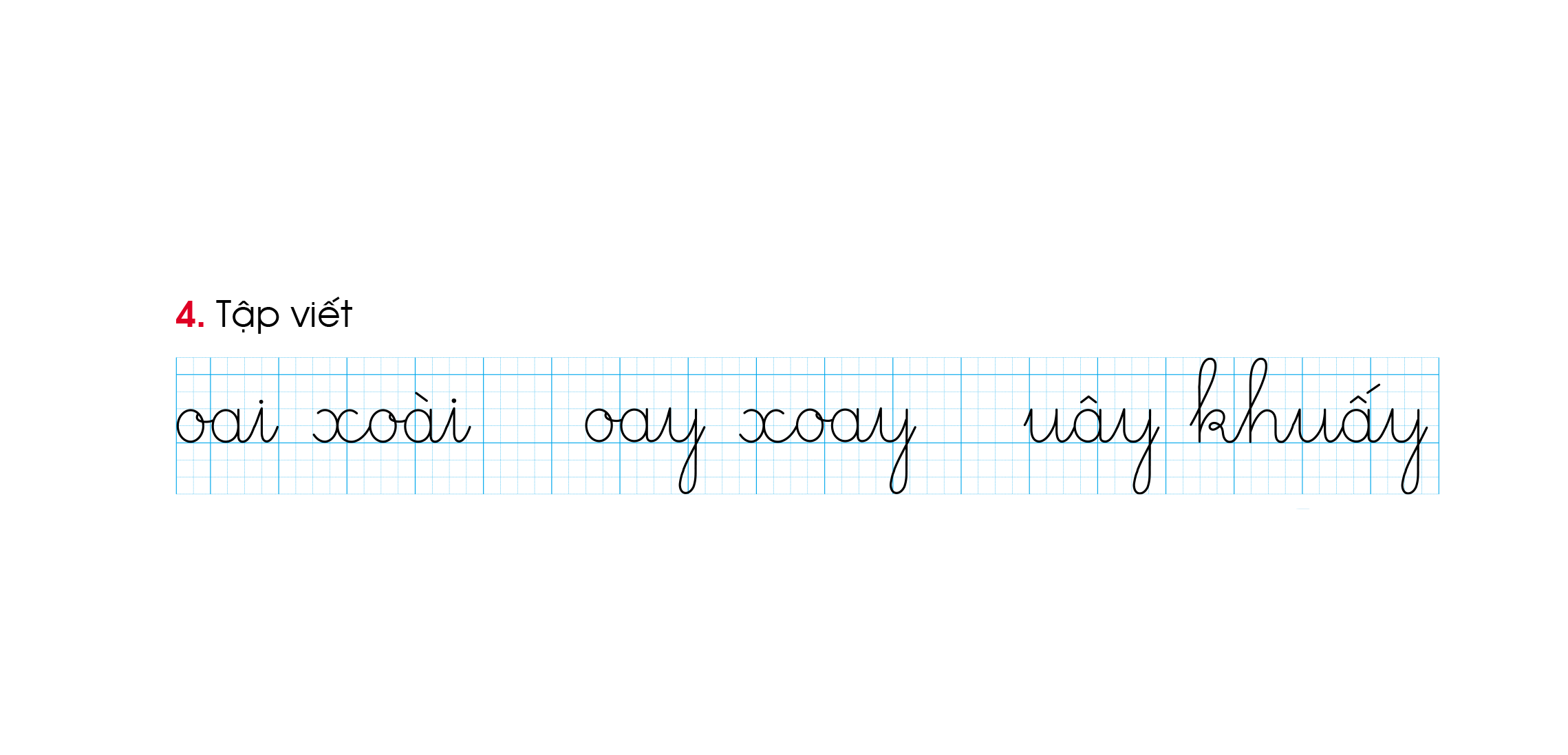